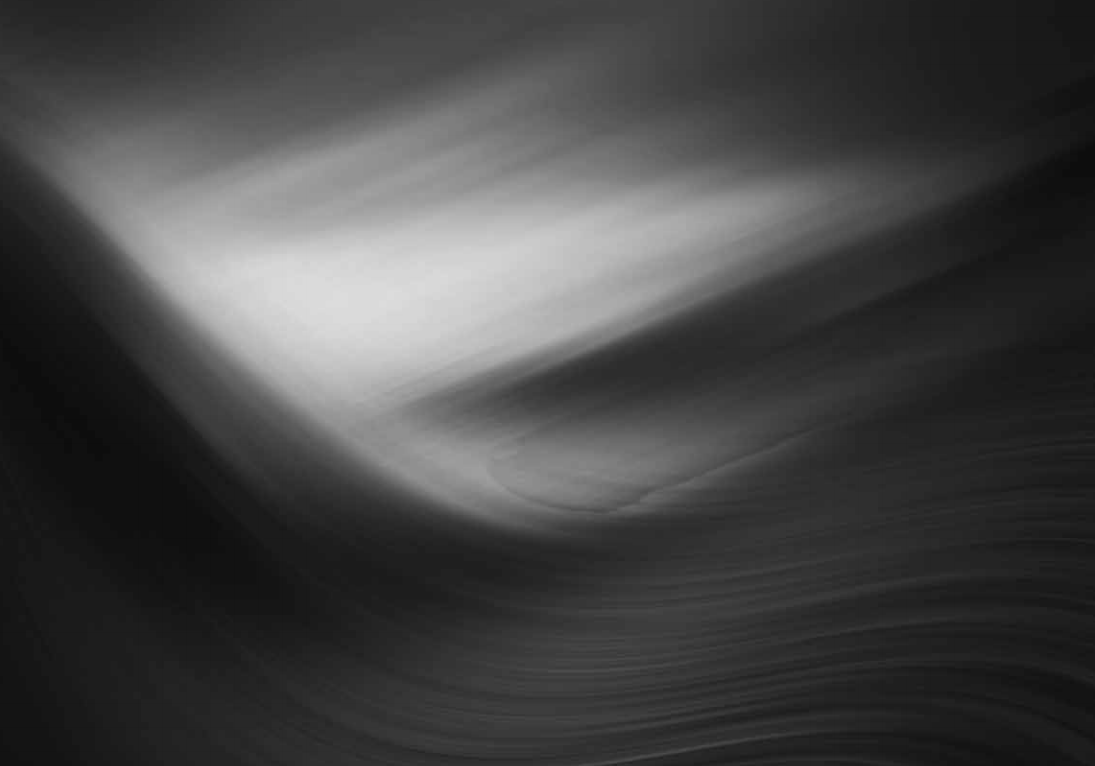 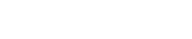 Born to control light
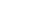 DARKOO Optics
Company Introduction


Jan. 2024
Born To Control Light
CONTENTS
Company
Brief
Product
Service
Marketing Collaboration
2
1
Company Brief
Born To Control Light
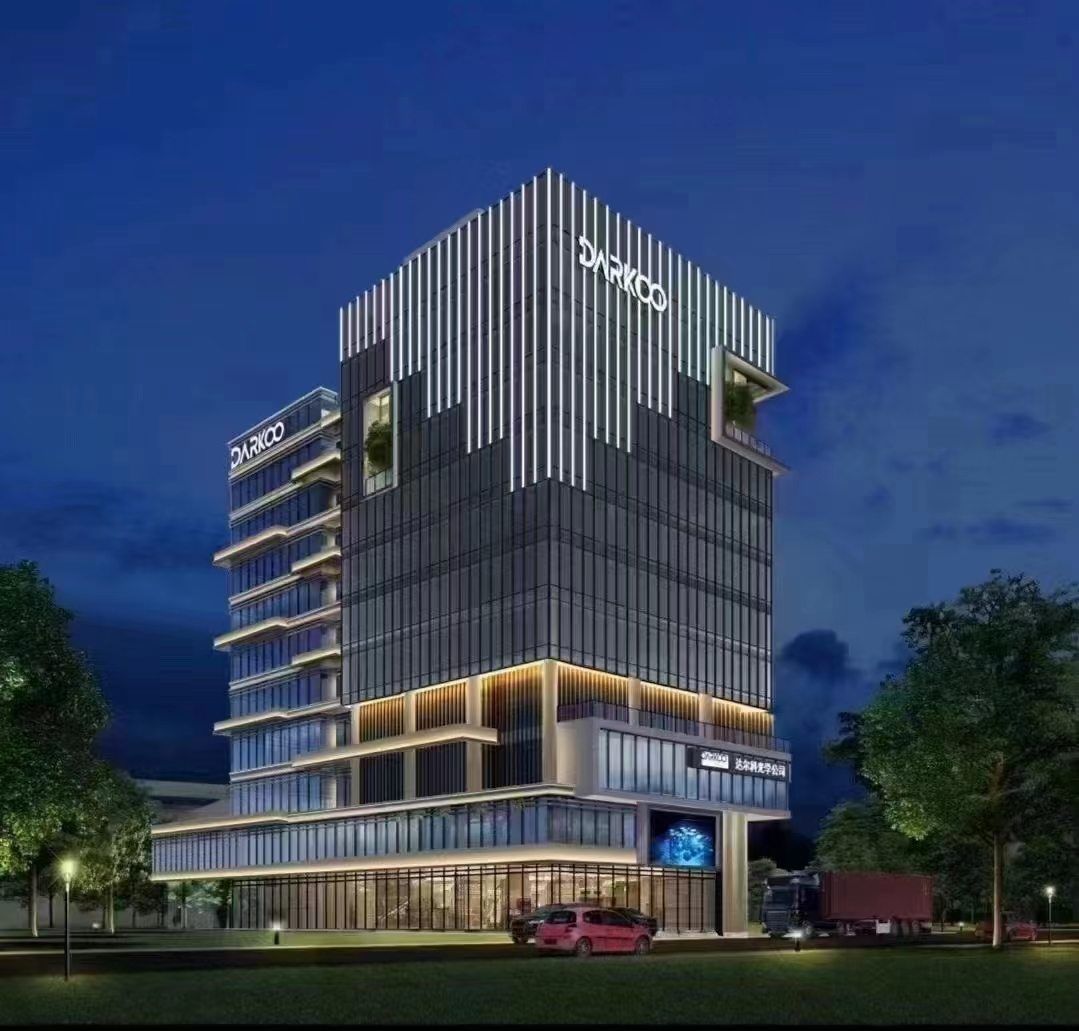 15
Darkoo Optics Brief
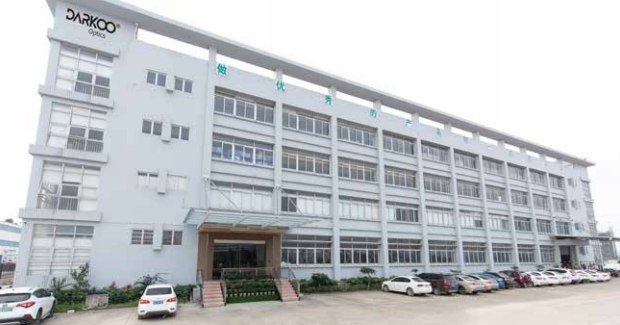 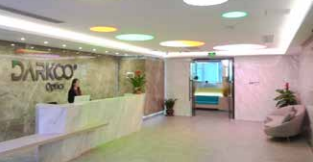 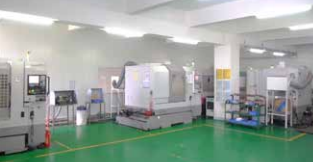 .
Established in 2009.
More than 3,100 standard products
Over 60,000㎡ production base.
Production capacity 5 million pcs/Month
Service delivery to 42+ countries.
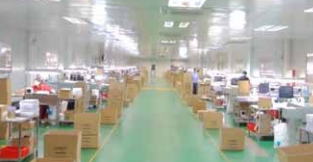 4
Brand And Value
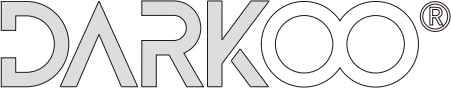 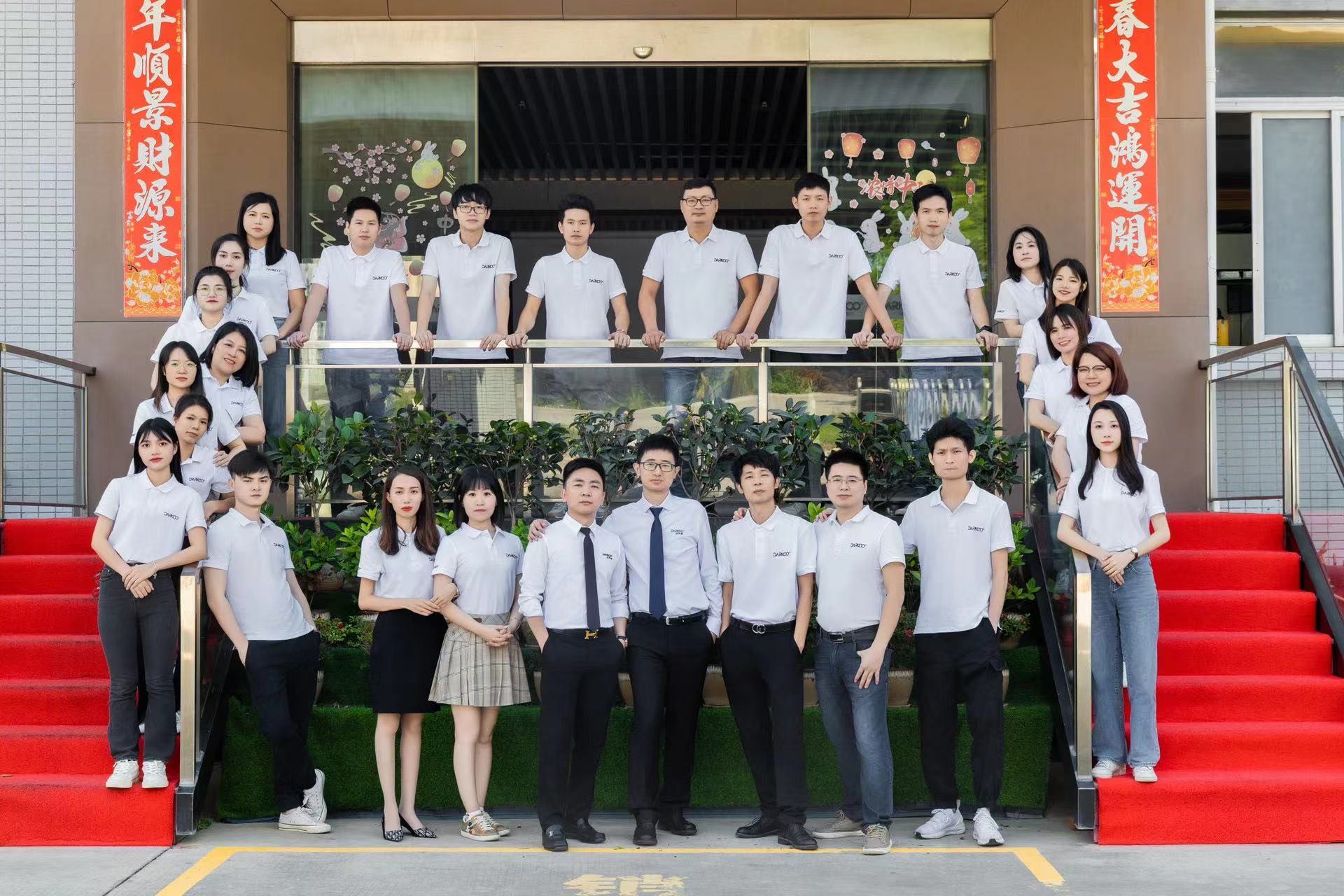 Darkoo Optics, Born To Control Light
Dark : Darkness
OO : infinite possibilities and infinite brightness
Dark-oo : Explore the infinite possibilities of light in darkness
.
Focus

Profession

Reputation

Speed
5
Development Milestones
大湾区总部（13000m²)
Greater Bay Area Headquarters（13000m²)
广西工厂扩产（48000m²)
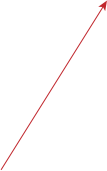 Guangxi factory expanded（48000m²)

Center was established
中山研发中心成立      ZhongShan R&D
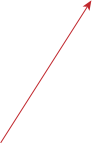 广西工厂建立（2000m²)
GuangXi factory established(2000m²)
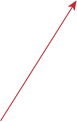 CuiHeng New District factory established
翠亨新区工厂建立

正大工厂建立
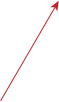 ZhengDa factory established
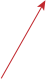 中山工厂建立
ZhongShan factory established
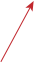 A
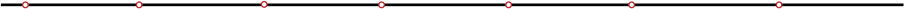 2009                     2010                      2016                         2016                       2019                        2021                              2024
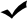 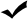 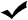 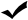 .
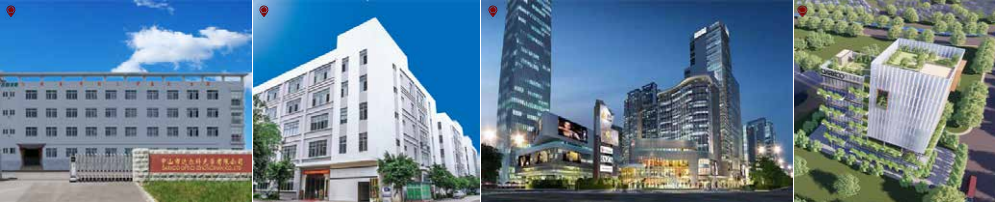 大湾区总部 |
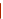 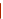 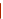 中山研发中心
广西工厂
中山工厂
Zhongshan R&D Center
Greater Bay Area Headquarters
ZhongShan Factory
GuangXi Factory
6
Global Customers
Domestic: Original factory local service
Overseas: Business services from key account manager, local offices and distributors
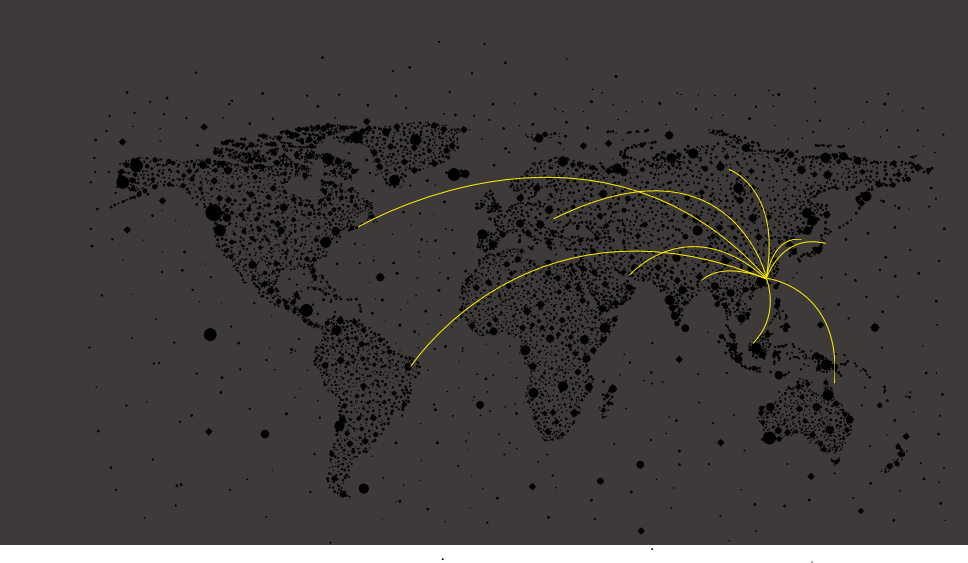 欧洲-Europe  | 30％  南美-South America  |  22％ 北美-North America  | 8％  亚洲-Asia   | 30％  其他-Other   | 10%
阿根廷-Argentina
美国 - Americ
澳大利亚 - Australia
巴西 - Brazil
加拿大 - Canada
智利- Chile
中国 - China
捷克 - Czech Republic
丹麦 - Denmark
英国 - England
法国 - France
德国 - Germany
印度 - India
印度尼西亚 - Indonesia
伊朗 - Iran
以色列 - Israel
意大利 - Italy
日本 - Japan
韩国 - Korea
.
马来西亚 - Malaysia
墨西哥 - Mexivco
荷兰 - Netherlands   
挪威 - Norway
菲律宾 - Philippines 
波兰 - Poland
俄罗斯 - Russia
新加坡 - Singapore
南非 - South Africa    
西班牙 - Spain
泰国- Thailand
土耳其- Turkish
乌克兰- Ukraine
越南-Vietnam
7
2
Product Service
Born To Control Light
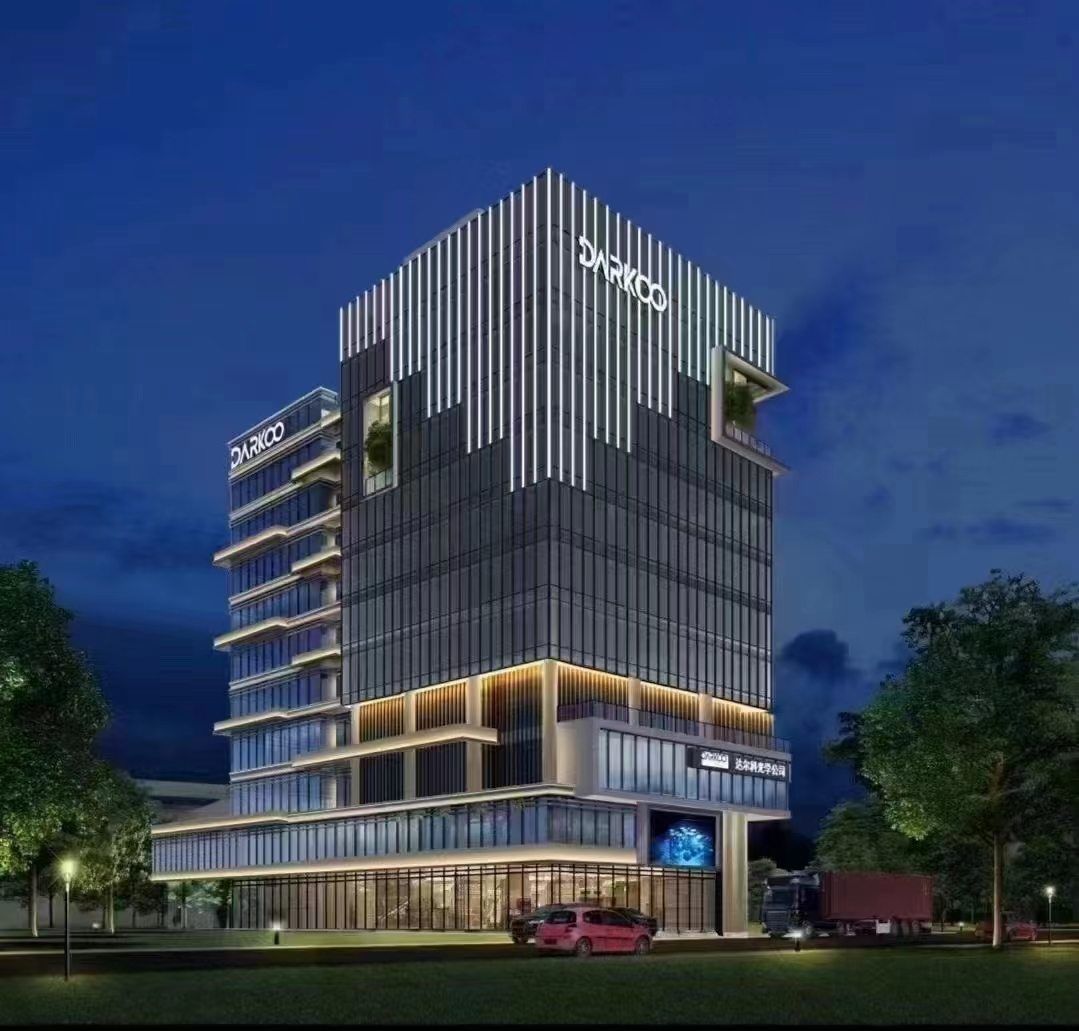 15
Program Overview
Medical Lighting
Educational Lighting
Stage Lighting
Entertainment Lighting
Commercial Lighting
Office Lighting
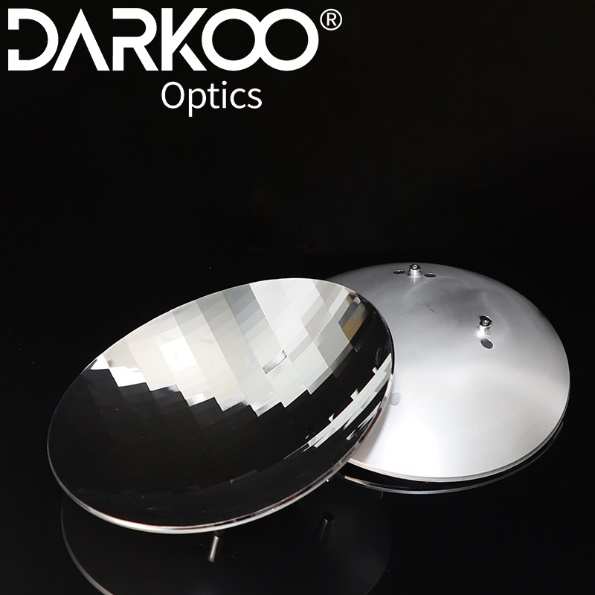 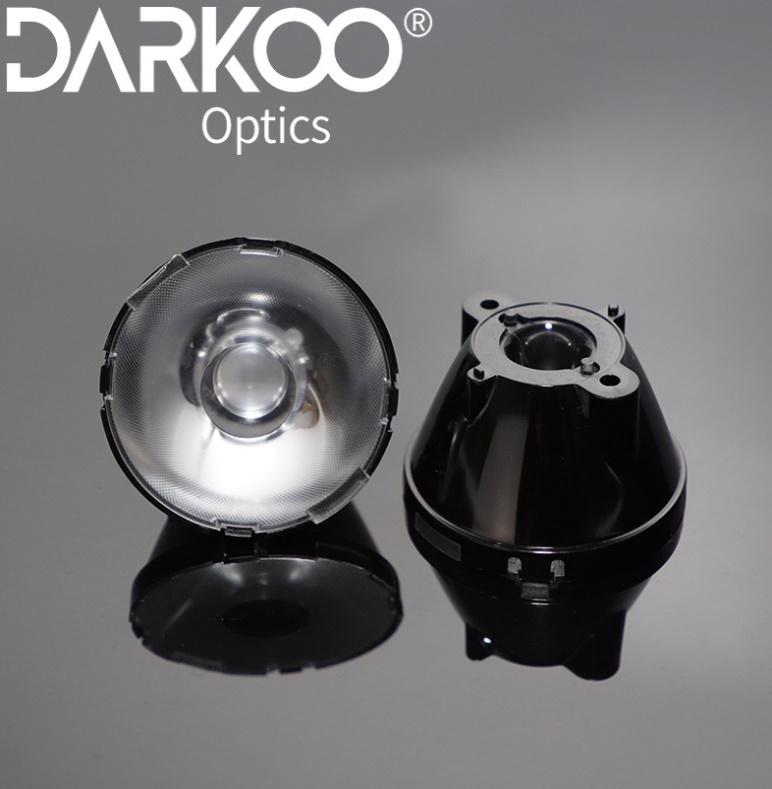 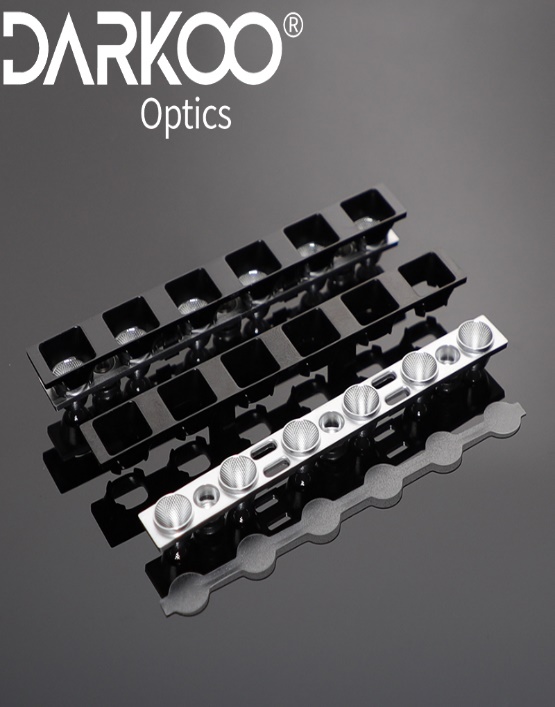 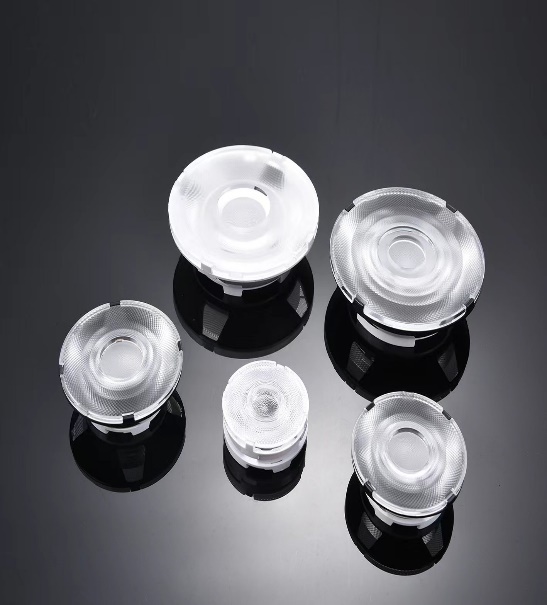 Security Lighting
Emergency lighting
Industrial Lighting
Outdoor Lighting
Vehicle Lighting
Aircraft Lighting
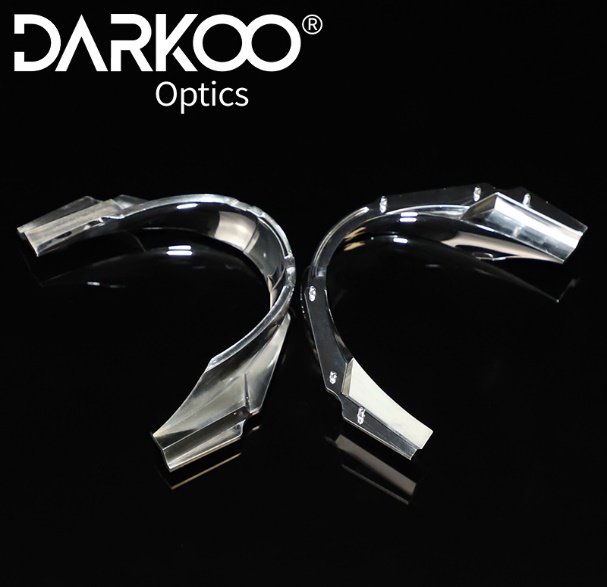 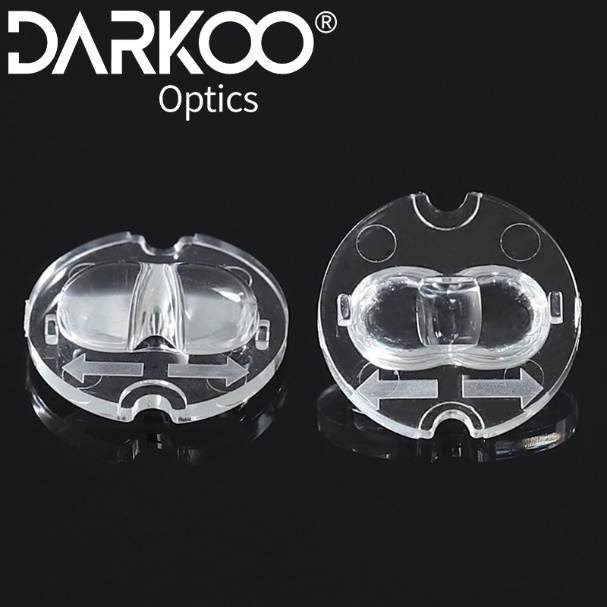 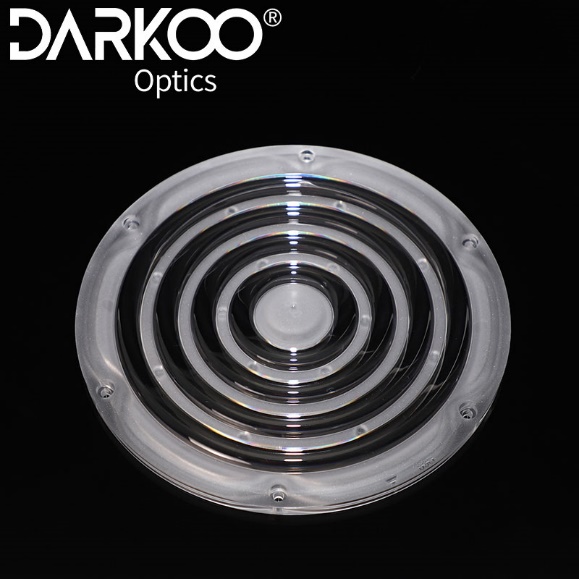 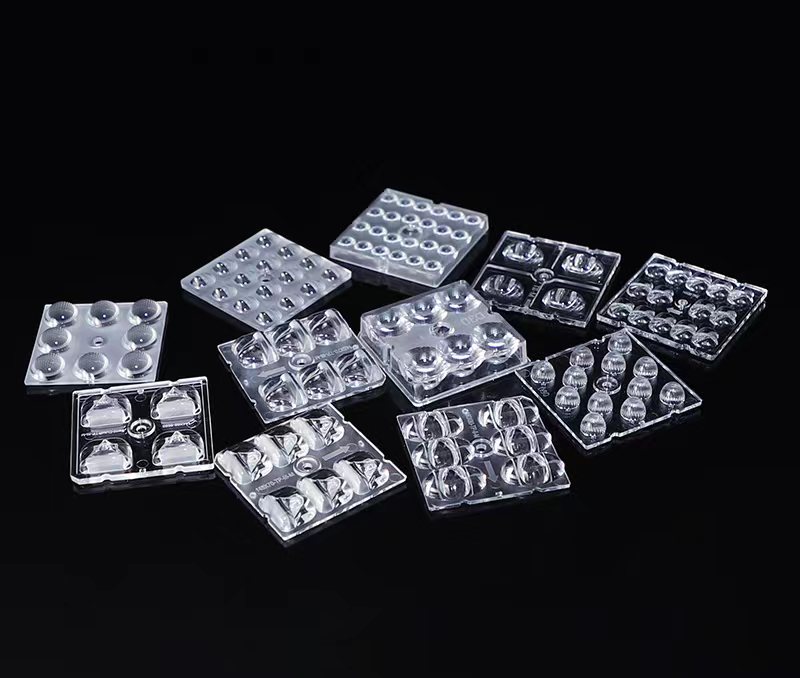 9
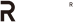 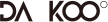 Innovation Design Team
optics
More than 10 optics designers
Institutional Cooperation：Changchun University of Science and Technology, Harbin Institute of Technology，South China University of Technology，Wuhan University
More than 200 Patents and Authorities
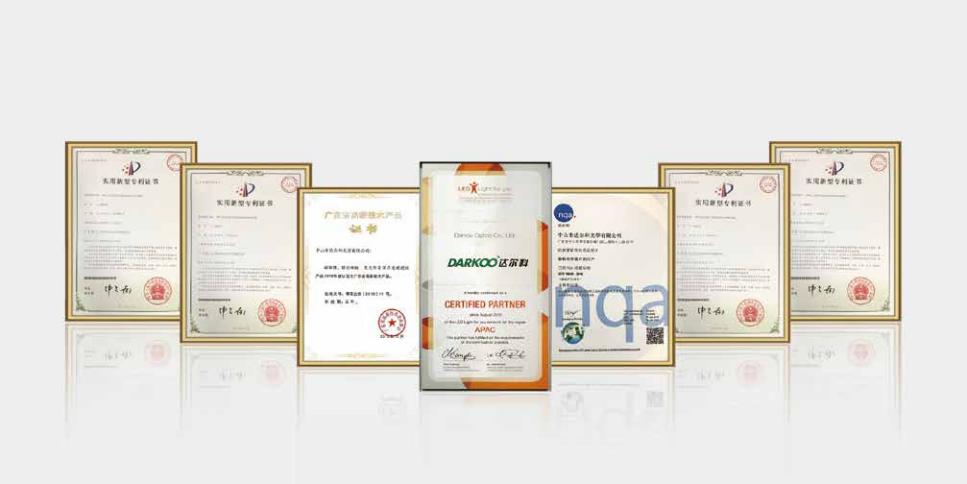 10
Optical Mold Design and Manufacturing
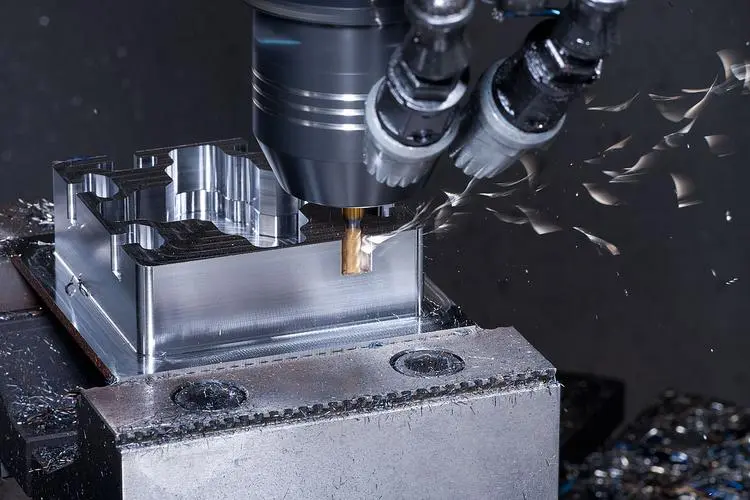 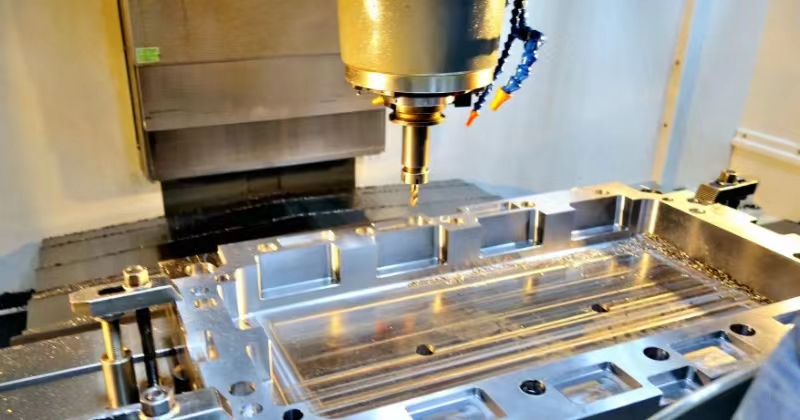 Mold making: Mold flow analysis and DFM analysis
Mold processing: 
    1) 25 CNC processing machines
    2) Five-axis processing
    3) μ-level accuracy
More than 20 years of professional experience
11
Optical Injection Production Process
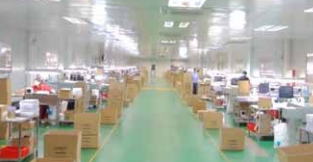 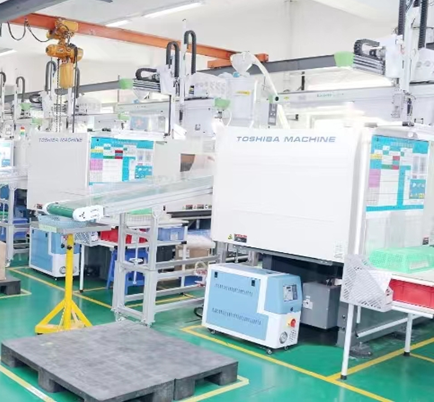 GMP Class 10,000 dust-free workshop with more than 150 injection machines
Automotive light grade optical screw assembly
The temperature control of the oil temperature machine is accurate within ±1℃
Electrostatic precipitator and dehumidification equipment on production line
12
Vacuum Aluminium Coating Production Process
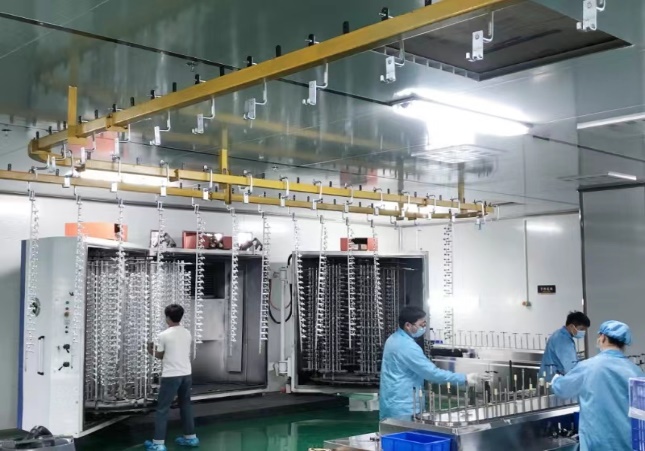 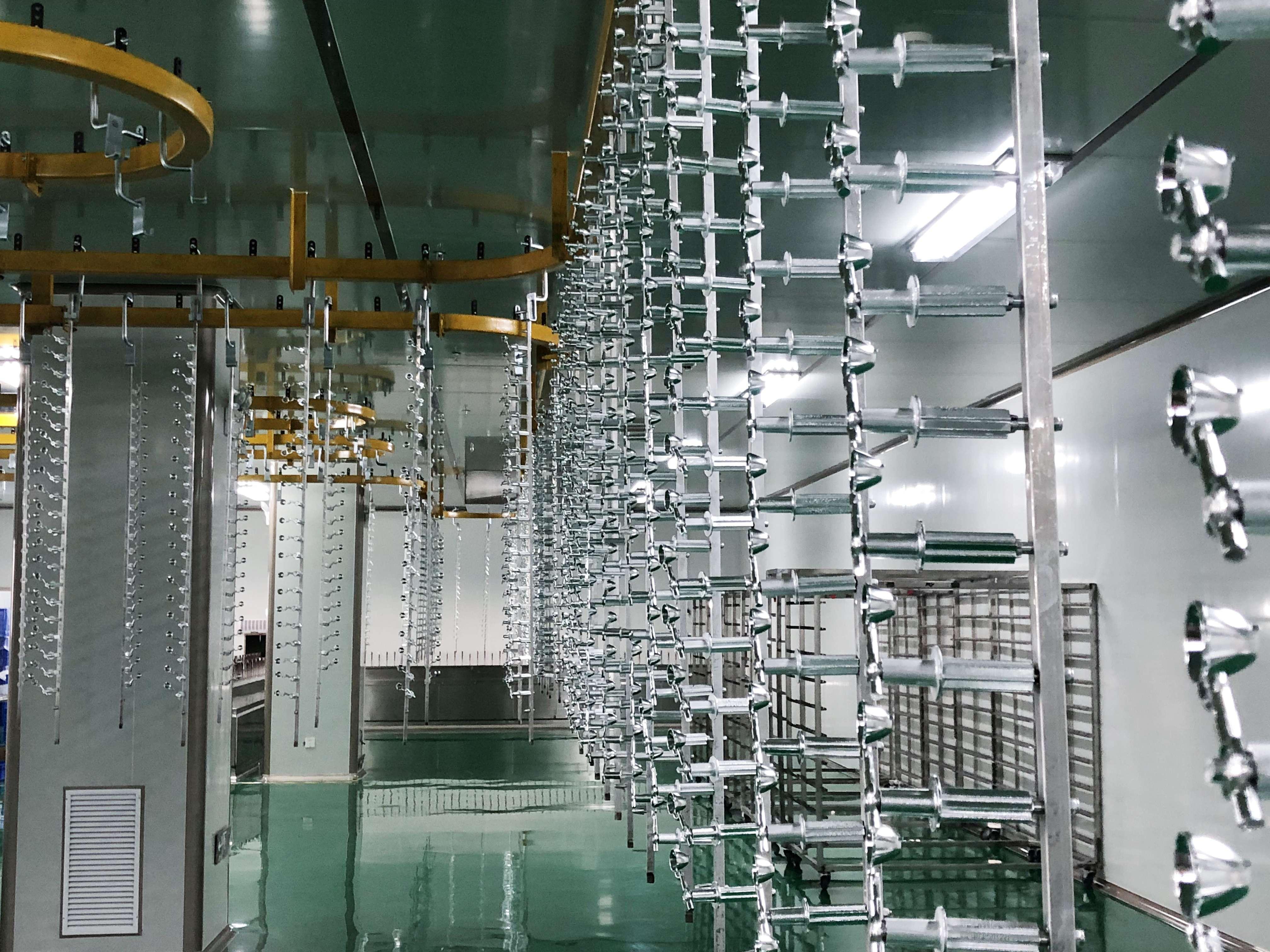 GMP Class 10,000 dust-free workshop
Vacuum nanoscale with efficiency up to 95%
3 fully automated production lines and coating over 500,000 pcs per day
13
Quality Control
Darkoo Optical Testing Laboratory
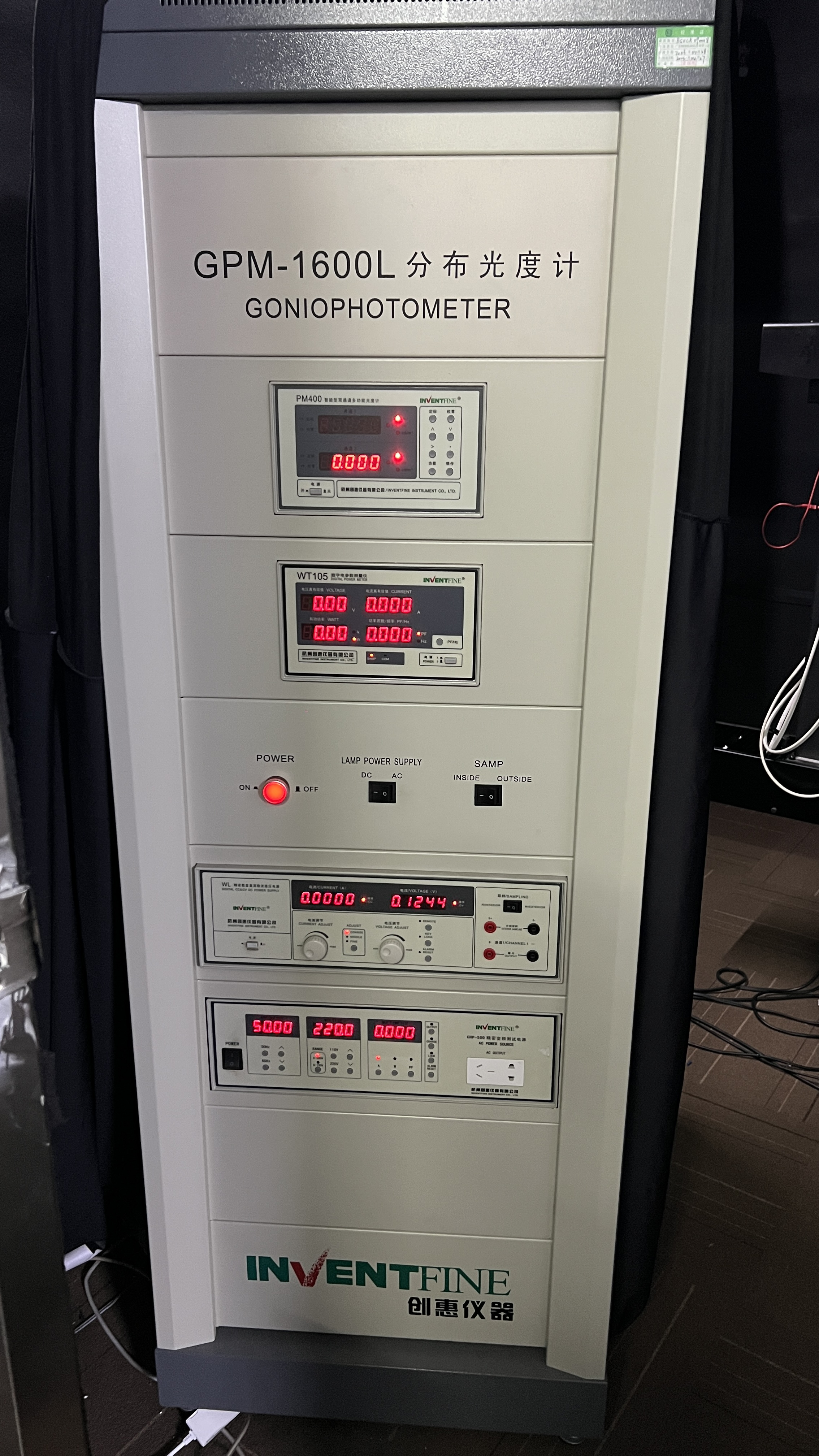 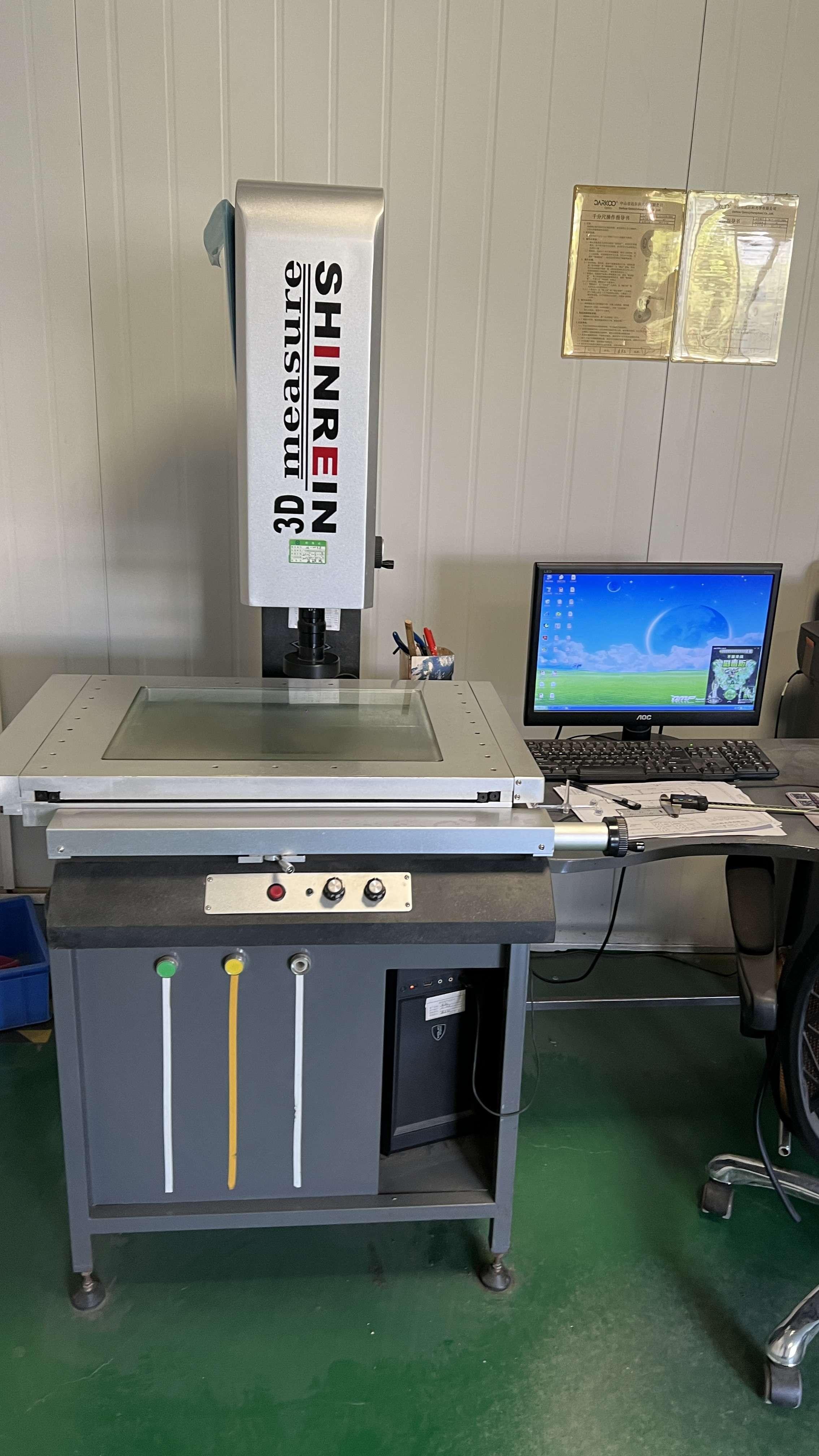 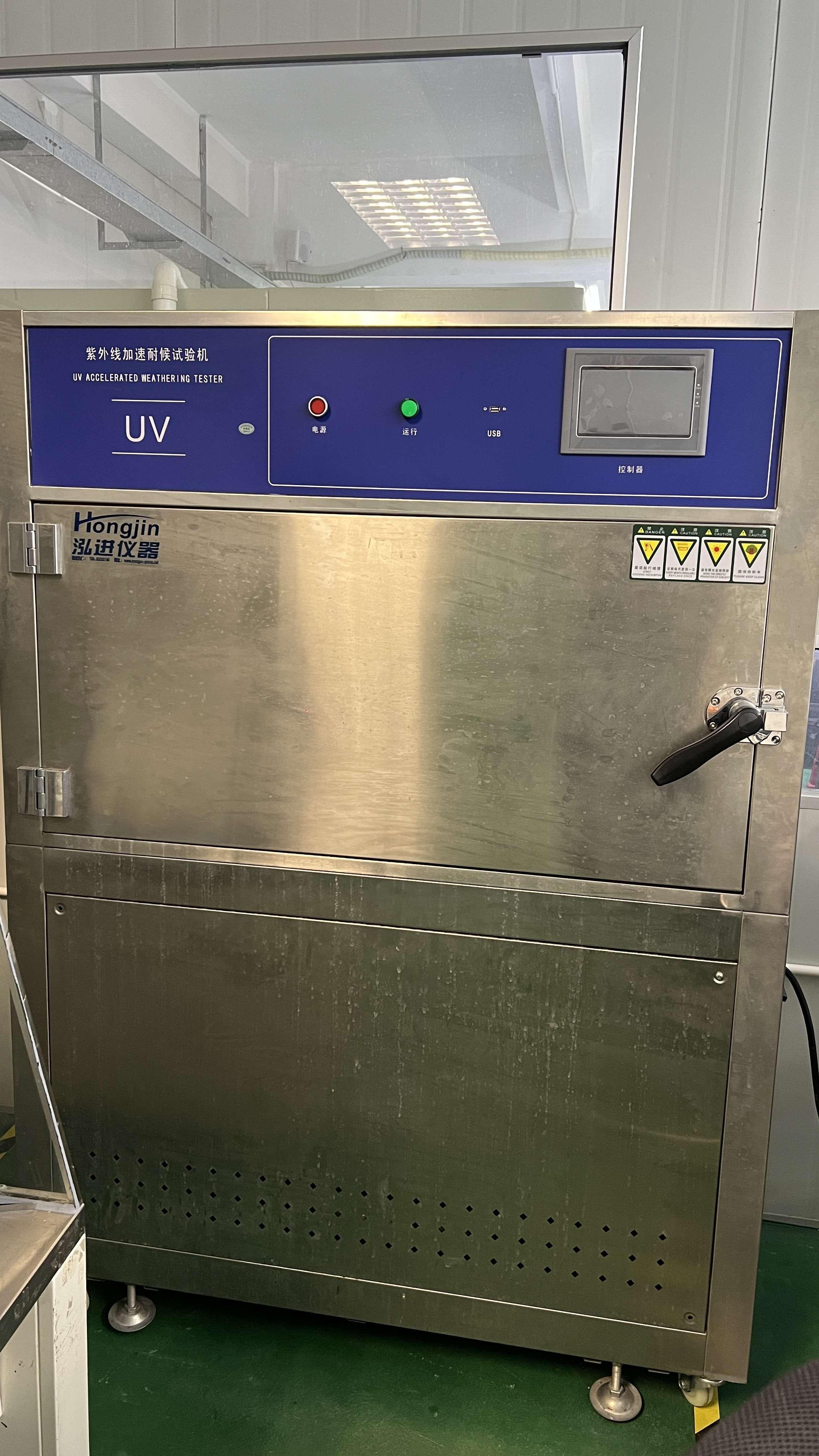 Optical Detection
Aging Detection
Dimensional Detection
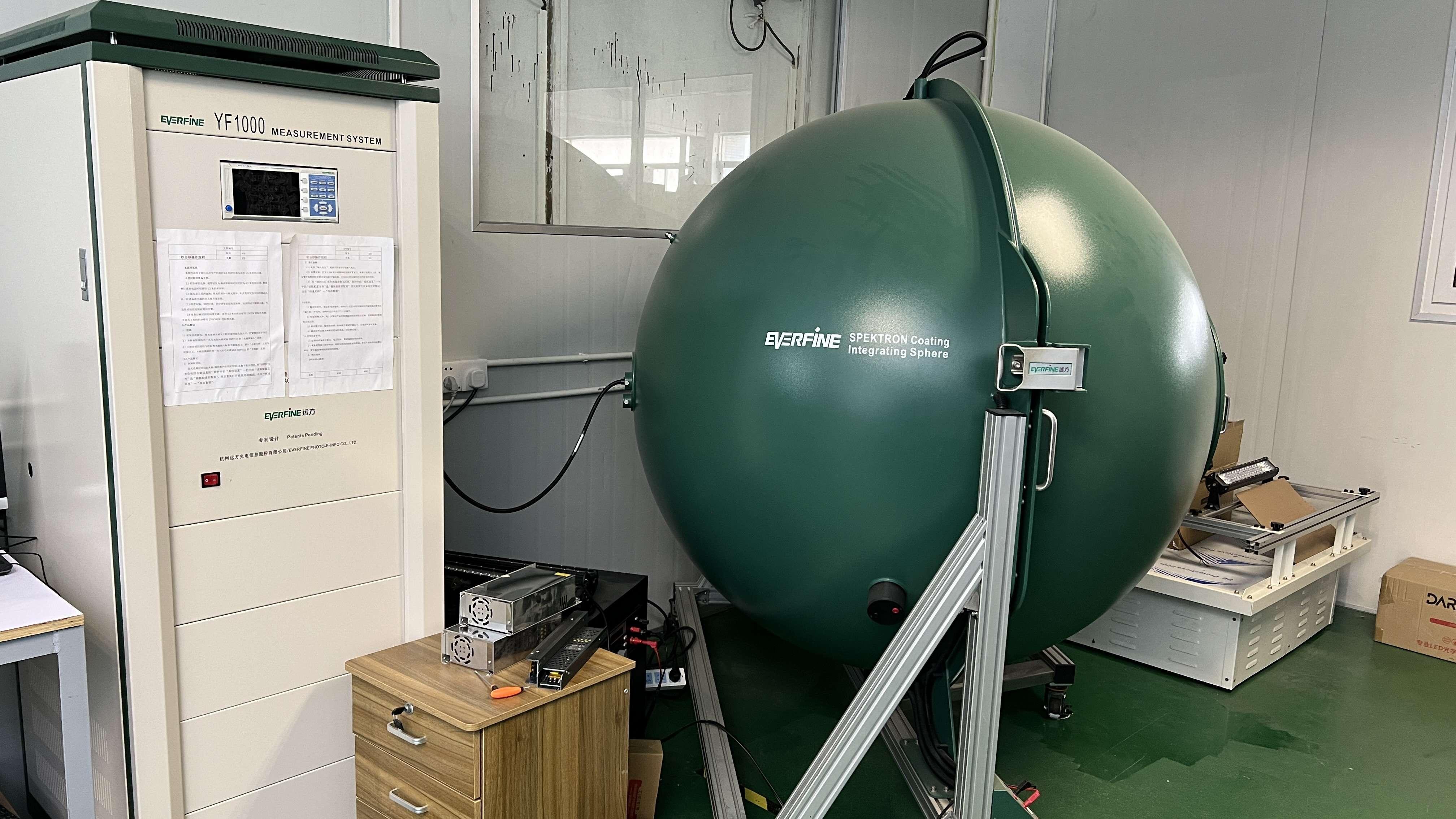 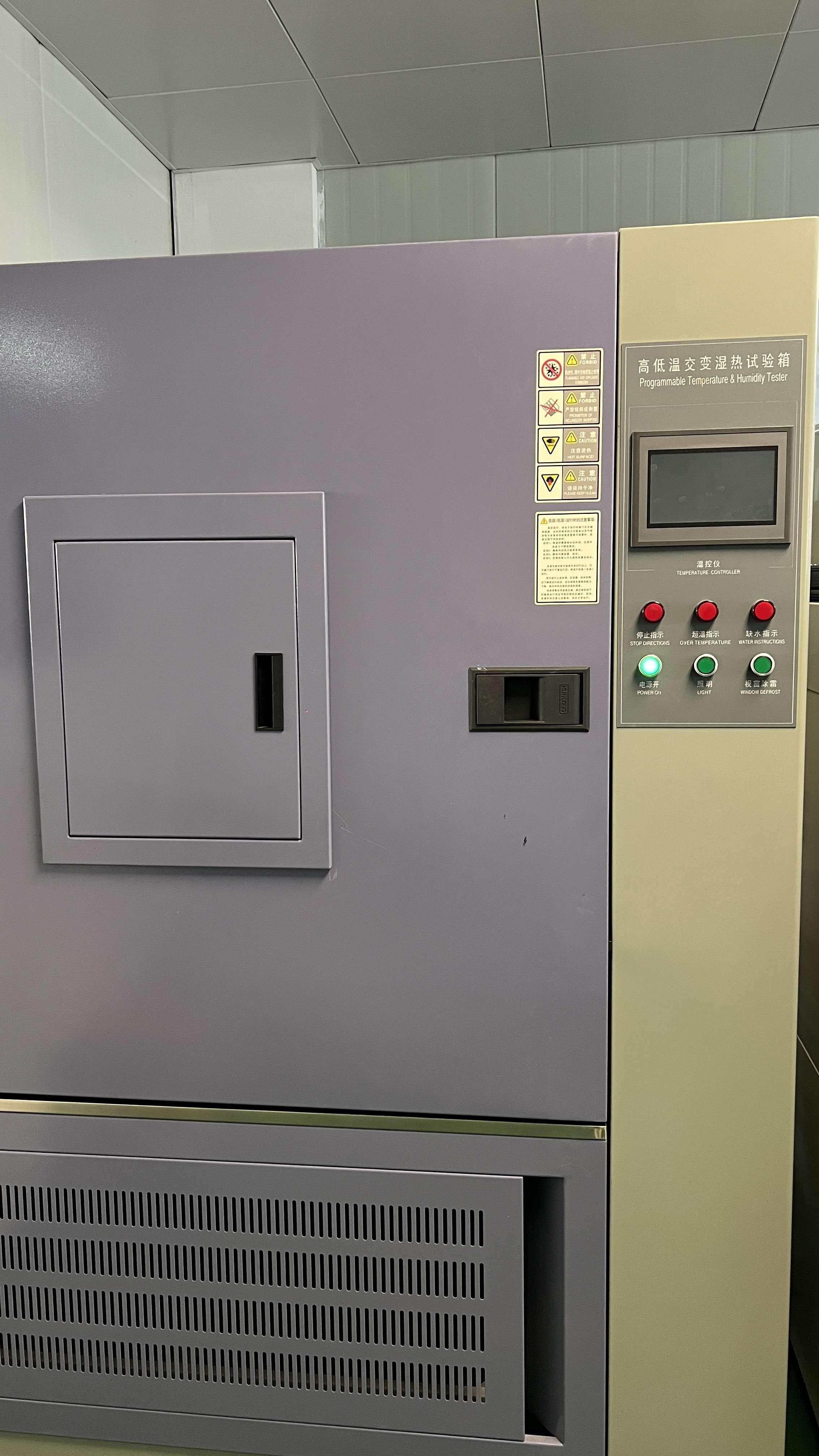 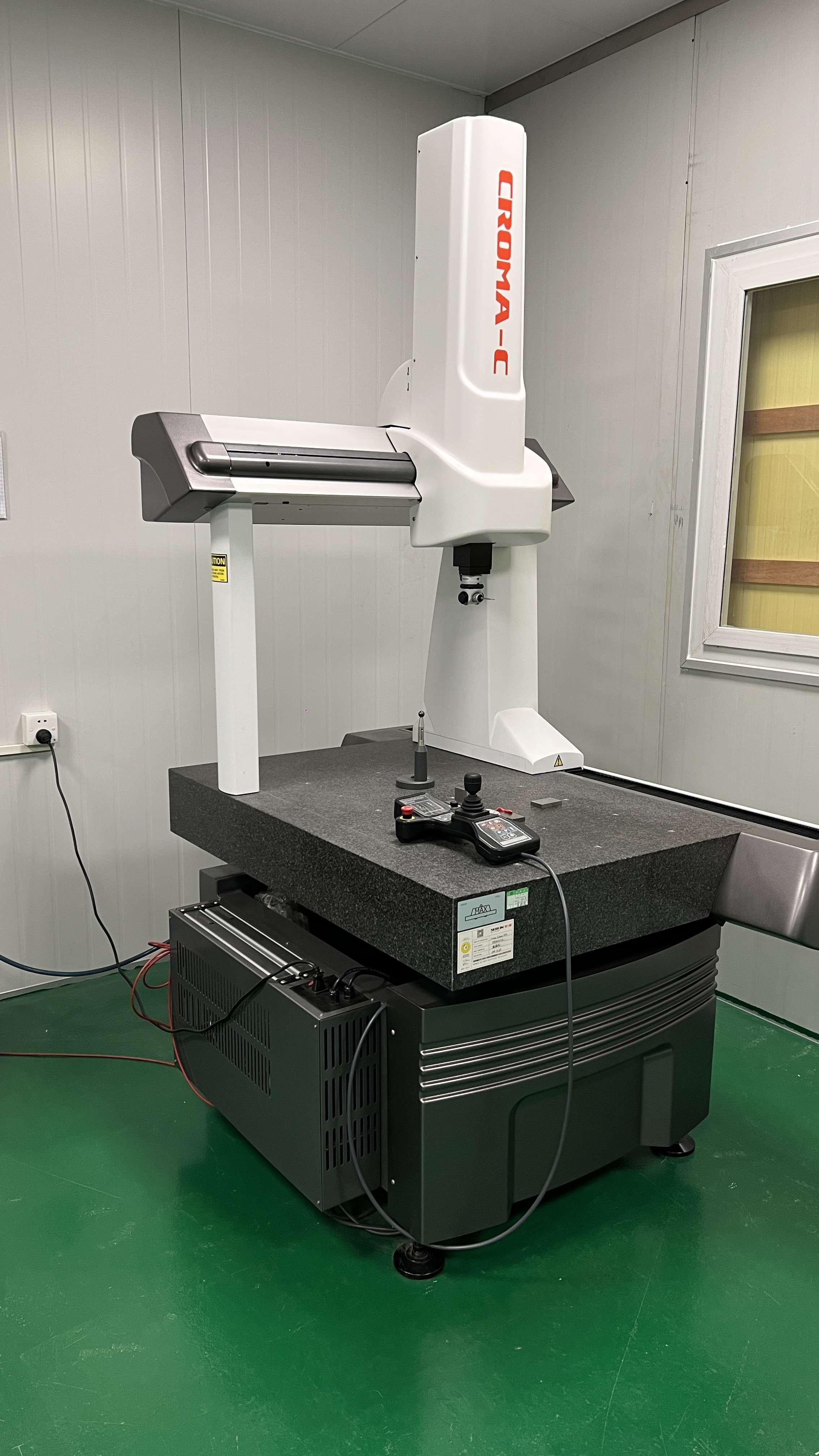 High and low temperature performance Detection
Mold Detection
Parameter Detection
The first and last pieces on the production line are mandatory  to optical inspection, dimensional inspection, oxidation resistance, high and low temperature, double 85, and other conventional tests to ensure quality.
13
Optical Services from End to End
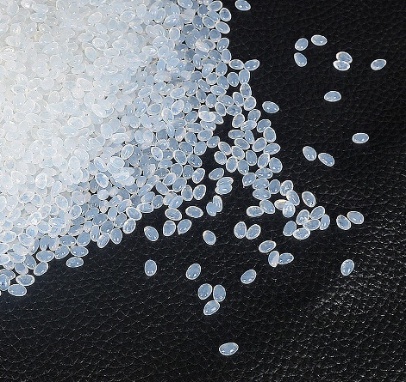 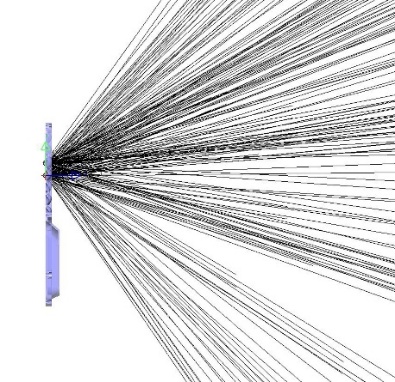 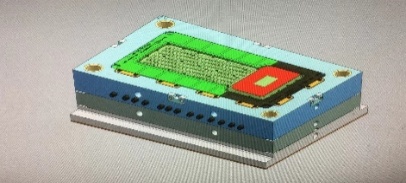 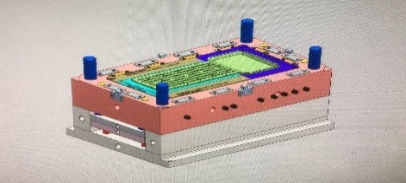 Superior Optical Design
Professional Mold Design
PC PMMA Materials
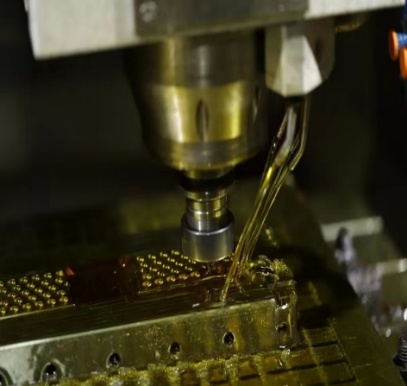 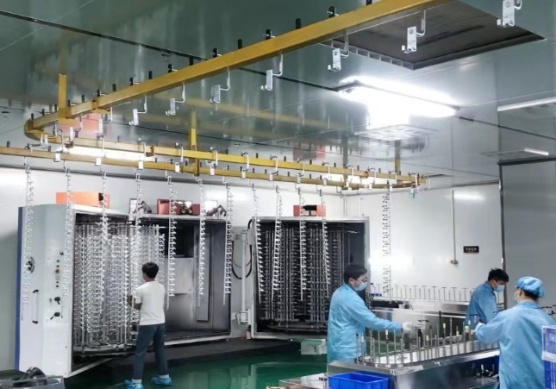 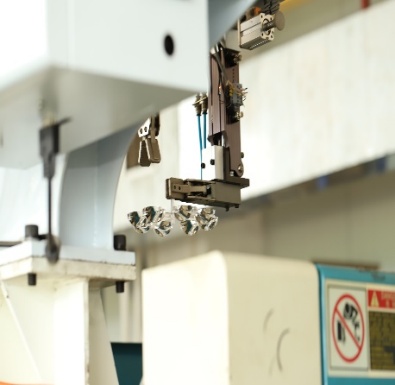 Outstanding Injection
Molding Technology
Advanced coating
production line
Precision mold
manufacturing
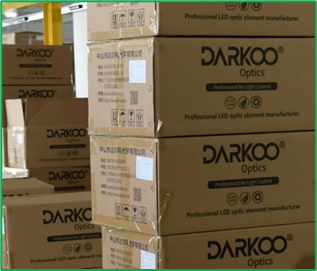 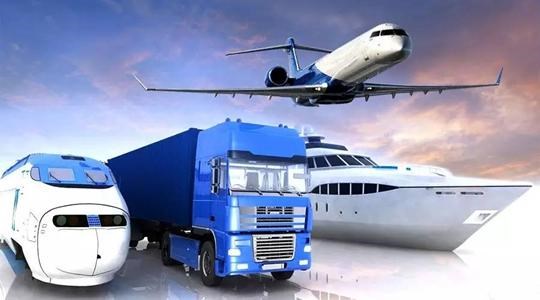 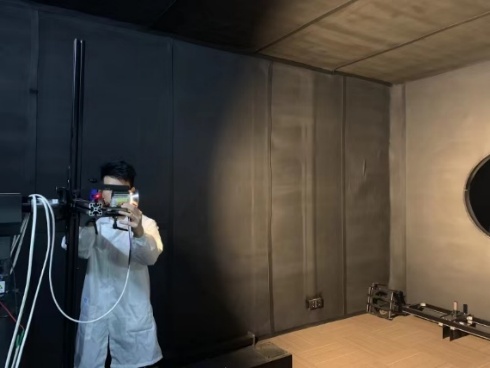 Comprehensive
Optical Testing
Sea, land and air 
logistics services
EMS Warehousing system
14
Marketing Collaboration
3
Born To Control Light
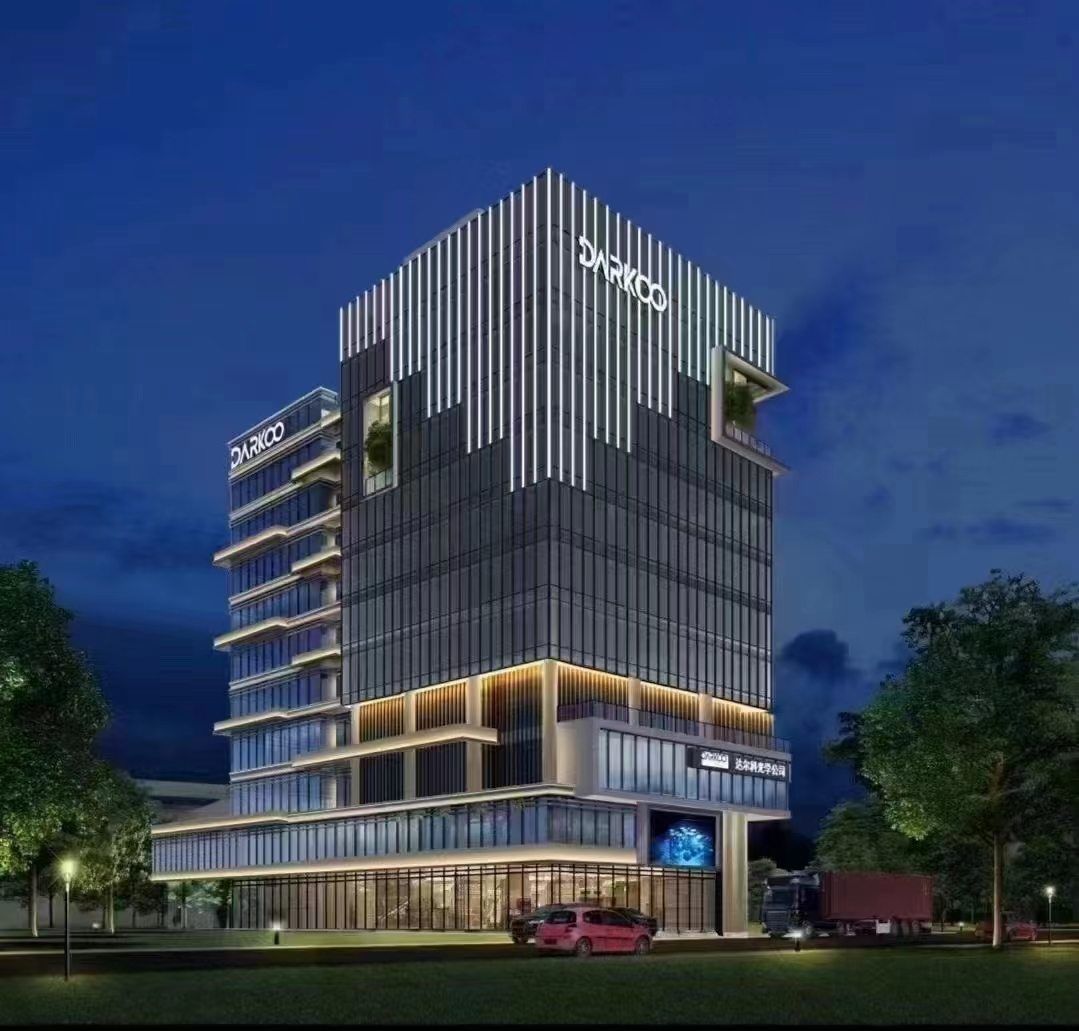 15
Cooperation Between Colleges and Universities
Changchun University 
of Science and Technology
Harbin Institute of Technology
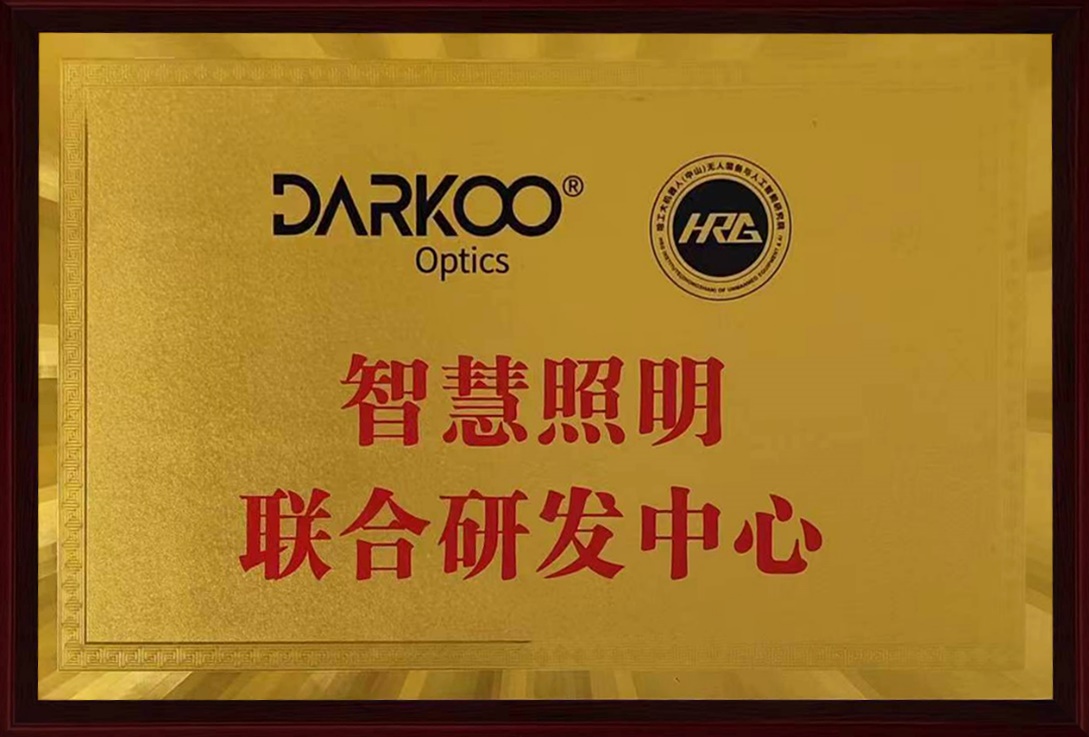 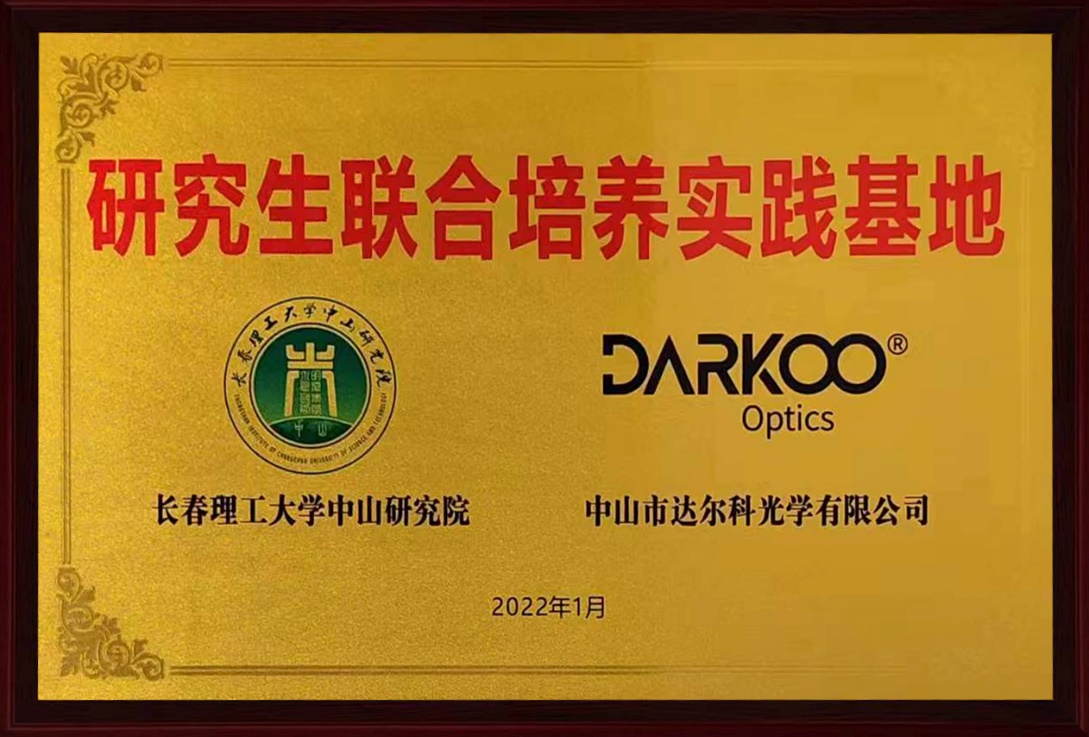 .
16
Core Certifications
High-tech Enterprises
Core Partnerships
Patents
IATF 16949 Certificate
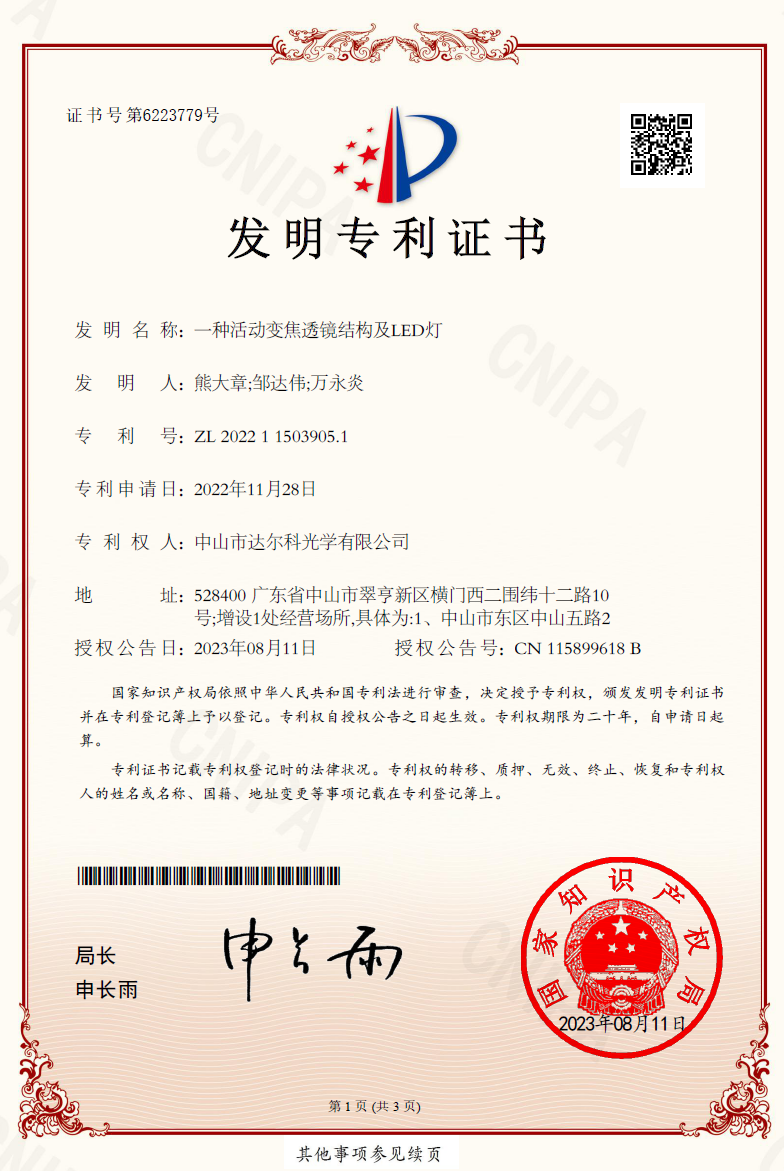 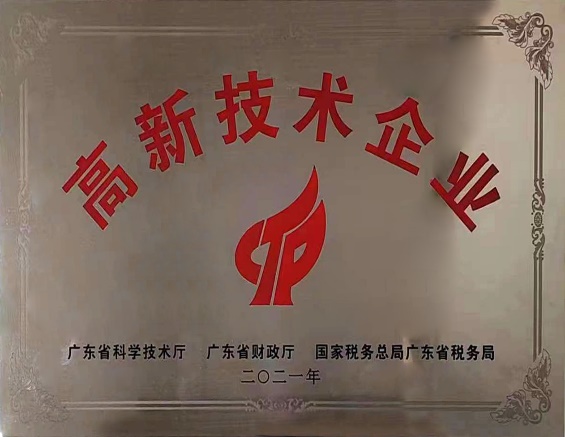 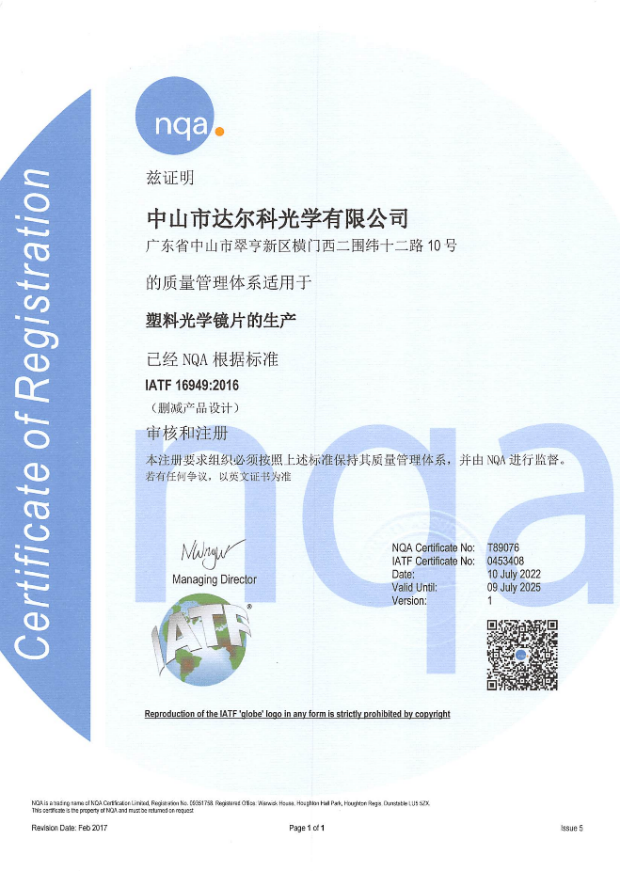 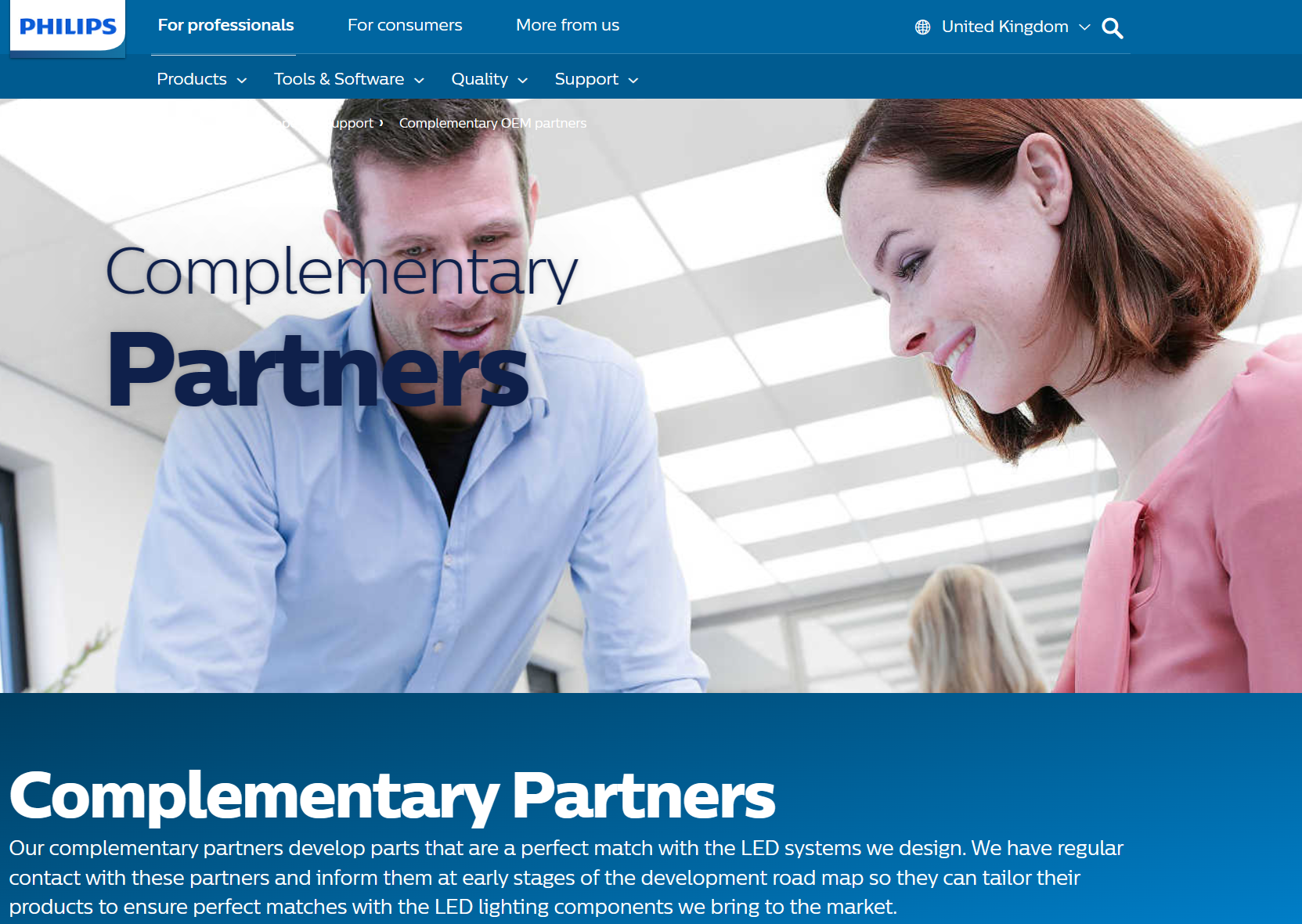 .
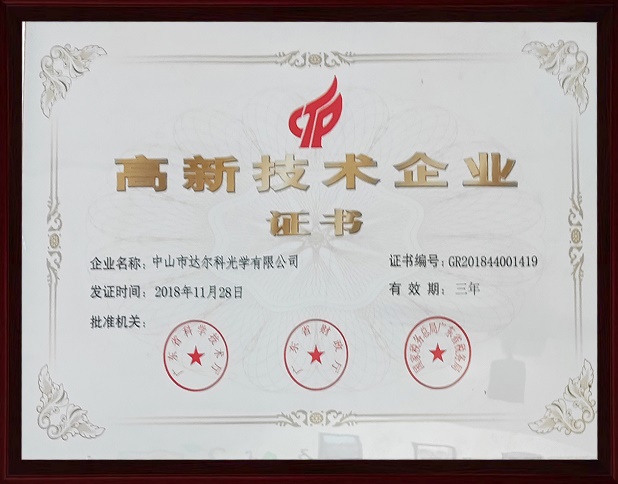 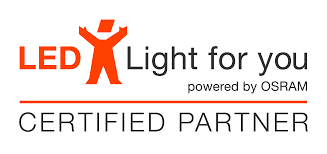 17
ZHAGA Solution Overview
Member of the ZHAGA Consortium
The first in the world to develop optical solutions following ZHAGA in 2013
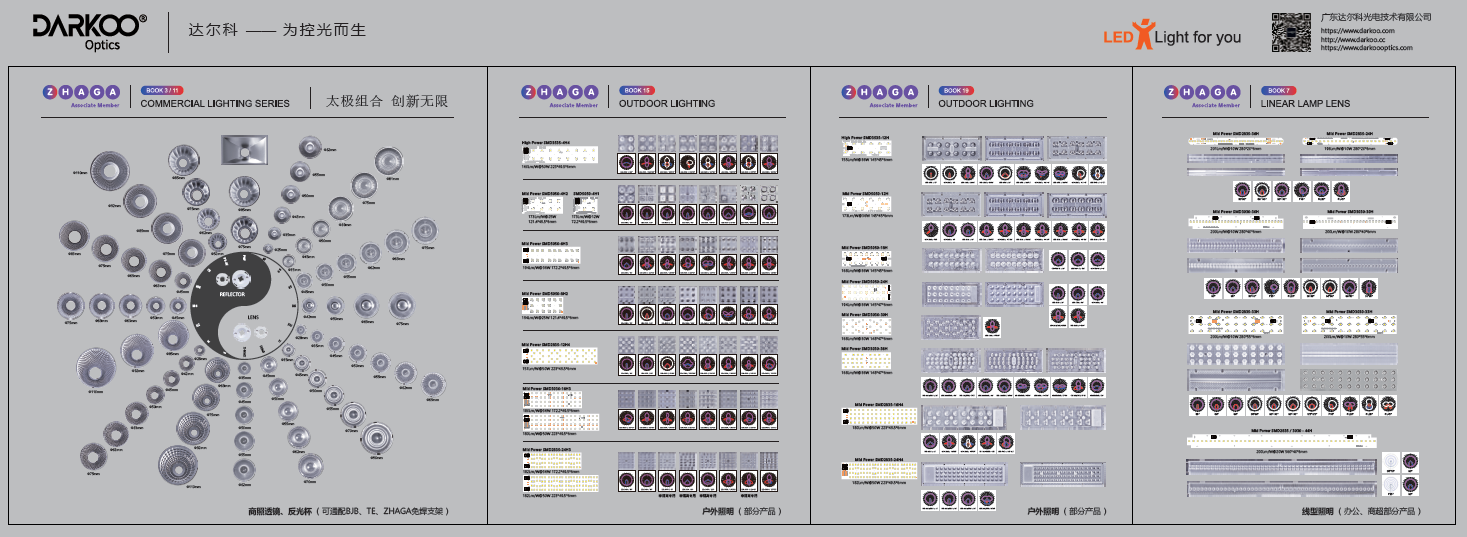 18
Classic Cooperation Cases
NIU Electric Bicycle
Disney showroom
Suzuki motorcycle
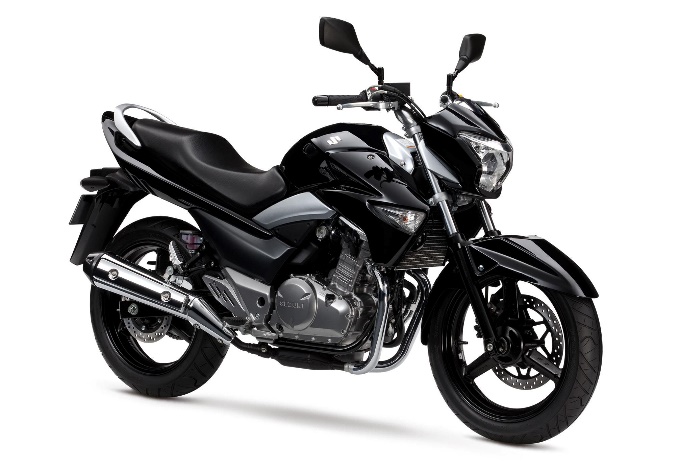 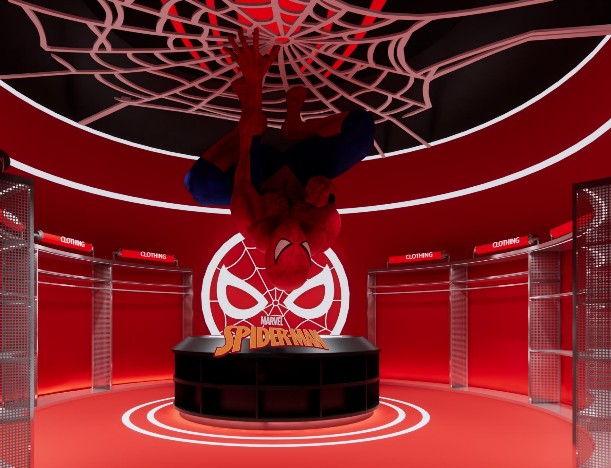 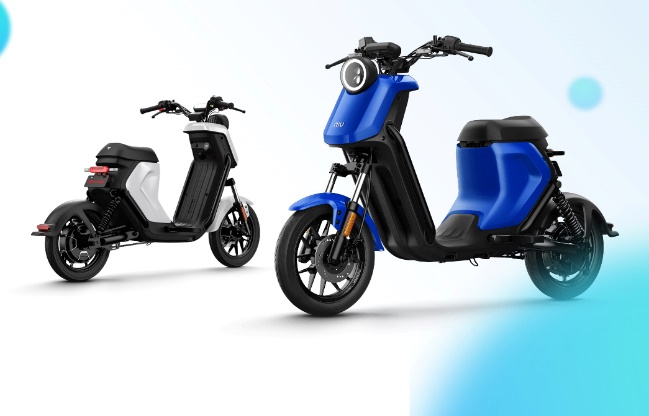 Street Lighting
Medical Lamp
Bosideng Shop
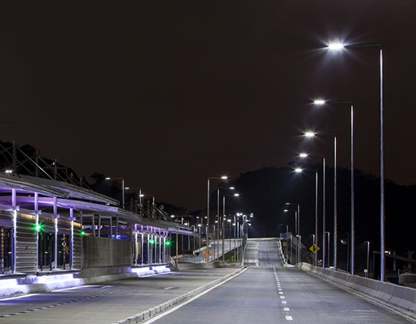 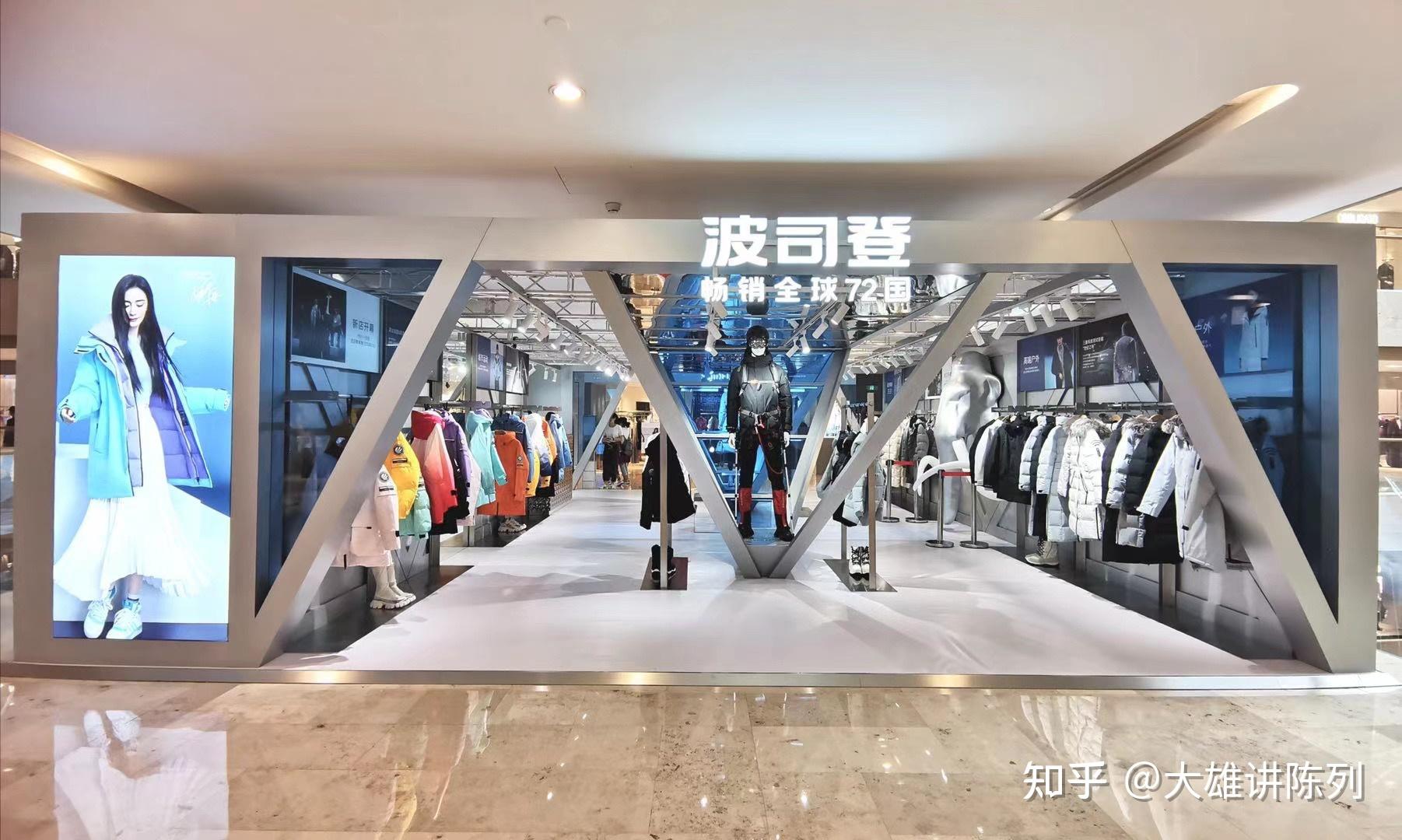 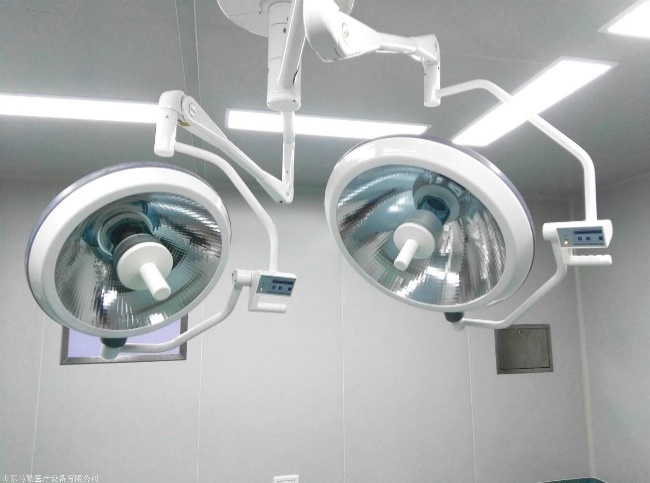 20
Brand Market Positioning
Focus on Optics Application Market
High Quality Service Delivery
Fast Delivery
Product Specialization
Design Uniqueness
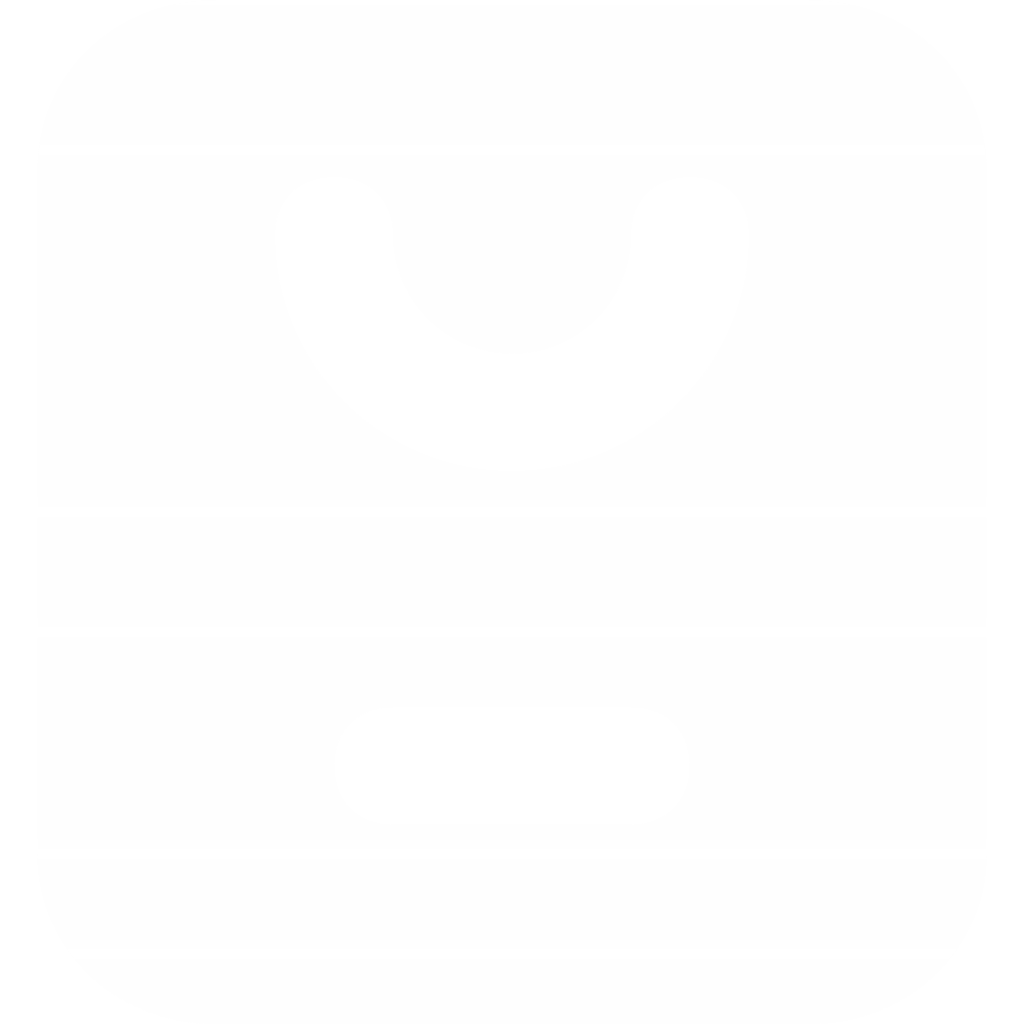 Solution Differentiation
Combined Application
Innovation Incentives
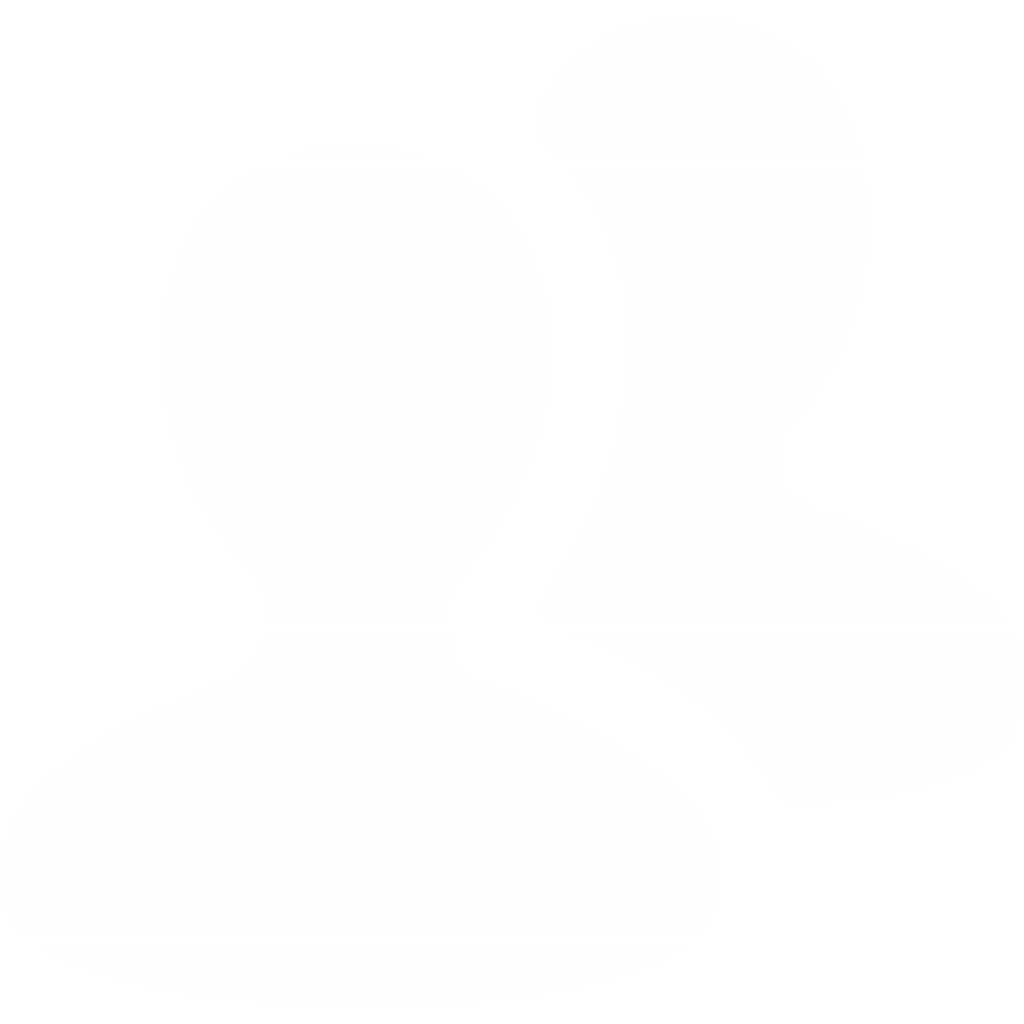 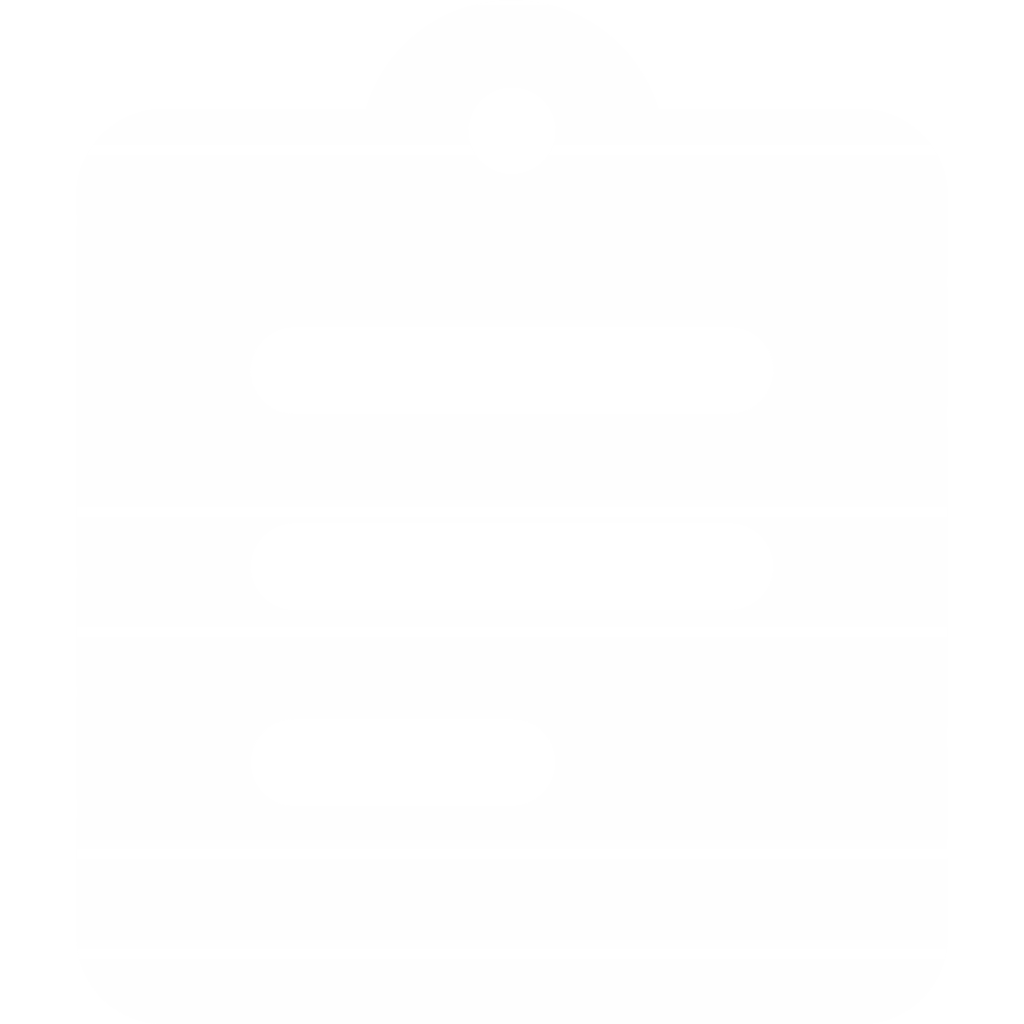 添加
项标题
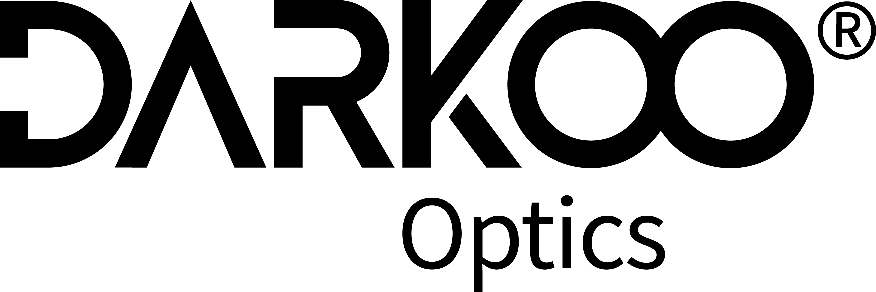 High Standard
High Quality
R&D Investment
Management Investment
Marketing Investment
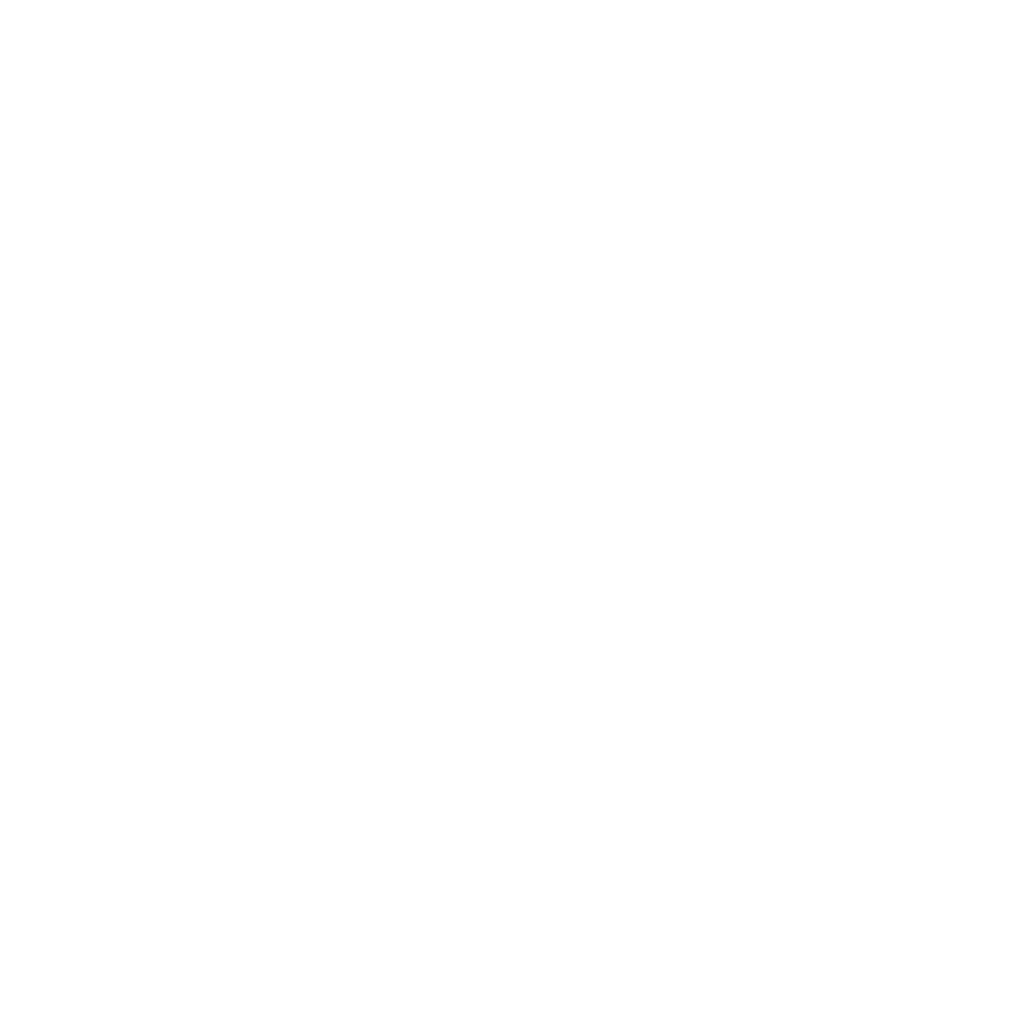 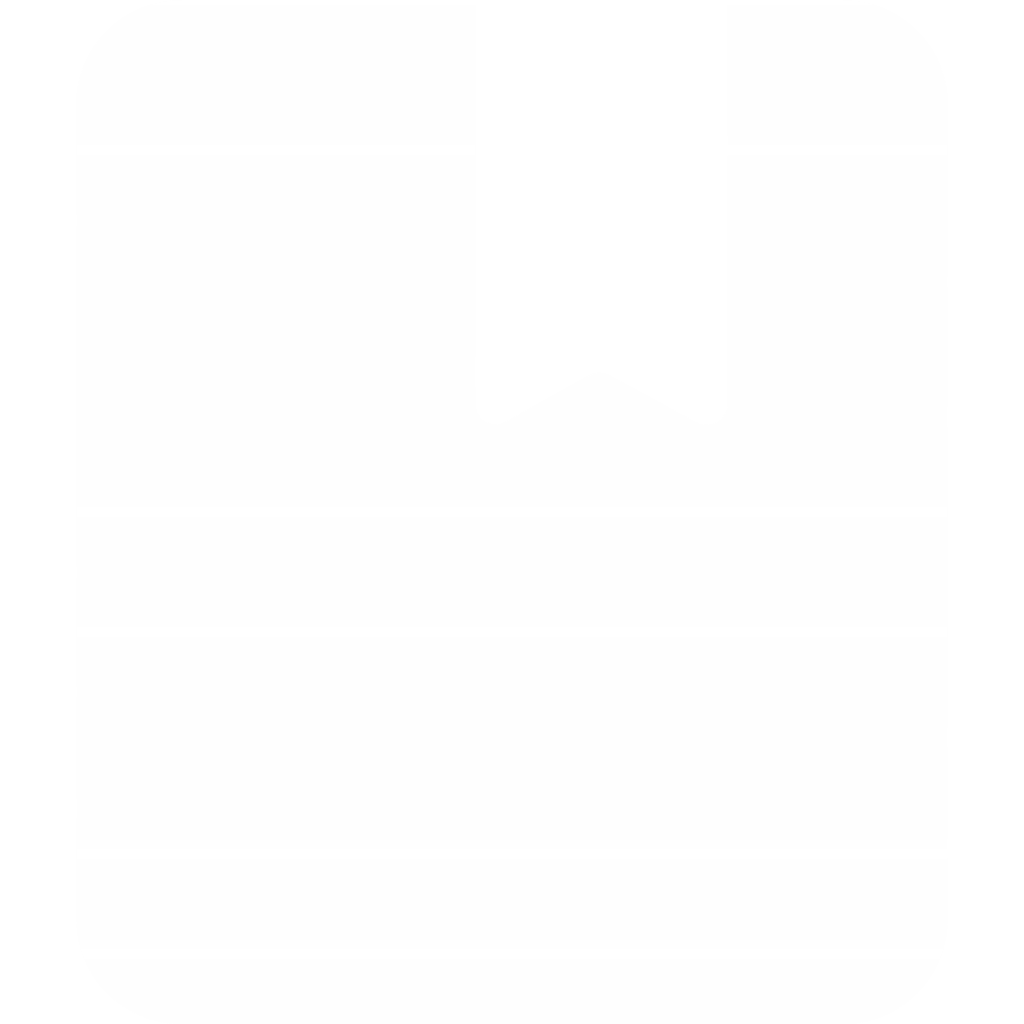 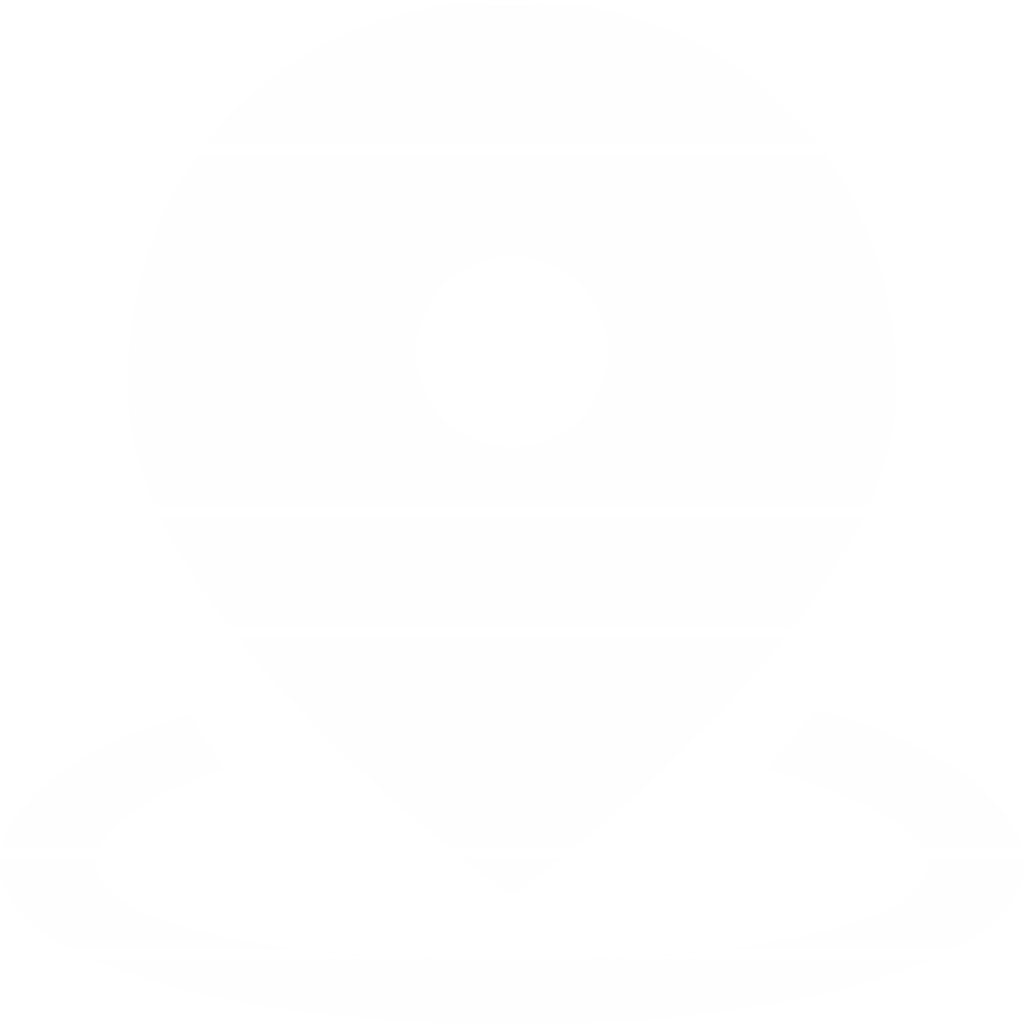 Introduce outstanding talents
Build an excellent organization
21
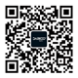 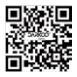 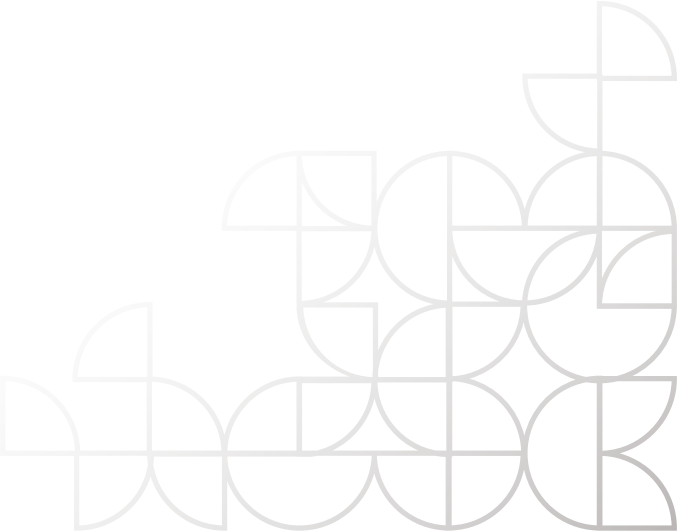 Many Thanks
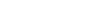 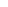 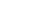 电话: (86)760-85332970      传真: (86)760-85335526
地址: 广东省中山市翠亨新区纬十二路达尔科工业园       E-mail: darkoo@darkoo.com
网址: http://www.darkoo.cc
Tel: (86)760-85332970      Fax: (86)760-85335526
Address: DARKOO Industrial Park Wei 12 Road Tsuihang New   District Zhongshan City, Guangdong. China

E-mail: darkoo@darkoo.com    Website: http://www.darkoo.cc